Reporting the news
Present continuous
Imperfect tense for ongoing actions in progress
Y9 Spanish
Term 2.2 - Week 4 - Lesson 45
Amanda Izquierdo, Louise Caruso, Pete Watson
Artwork: Mark Davies
Date updated: 7/12/21
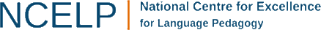 [Speaker Notes: Artwork by Mark Davies. All additional pictures selected are available under a Creative Commons license, no attribution required.
Native teacher feedback provided by Amanda Izquierdo.

Learning outcomes (lesson 1)
Revision of vocabulary from Year 7 and 8.
Consolidation of the following:
SSCs ‘n’ and ‘ñ’.
Singular forms of ‘estar’ in the present and the imperfect.
Use of the present participle ‘–ando/–iendo’ to talk about ongoing events in the present and the past.

Frequency rankings of vocabulary revisited this week (1 is the most common word in Spanish): 
pensar [105]; jugar [356]; ayudar [328]; aprender [428]; responder [464]; poner [91]; escribir [198]; recibir [216]; repartir [2161]; ruido [1034]; izquierda [1352]; derecha [1573]; foto [882]; policía [629]; paso [279]; atrás [599]; adelante [722]; fondo [413]; habitación [1069]; francés [562]; hijo [140]; hija [769]; parar [706]; romper [733]; accidente [1661]; para [16]; tristeza [1993]; rabia [2500; miedo [491]; pues [73]; alemán [761]; gesto [928]; llamada [1324]; algo [110]; cabeza [265]; de [2]; otro [35]; otra [35]; compañero [551]; dibujo [1726]; perro [888]; madre [226]; edificio [857]; cerca [1042]; banco [728]; ¿Cómo es? [N/A]; entre [63]; señora [509]; señor [201]; siete [603]; ocho [641]; nueve [991]; alguien [346]; brazo [470]; pierna [776]; saltar [1160]; escena [1089]; silencio [518]; voluntario [2732]; ayuda [784]; de nada [87]; gracias [275]; perdón [1729]

Source: Davies, M. & Davies, K. (2018). A frequency dictionary of Spanish: Core vocabulary for learners (2nd ed.). Routledge: London

The frequency rankings for words that occur in this PowerPoint which have been previously introduced in NCELP resources are given in the NCELP SOW and in the resources that first introduced and formally re-visited those words. For any other words that occur incidentally in this PowerPoint, frequency rankings will be provided in the notes field wherever possible.]
Vocabulario
escuchar / escribir
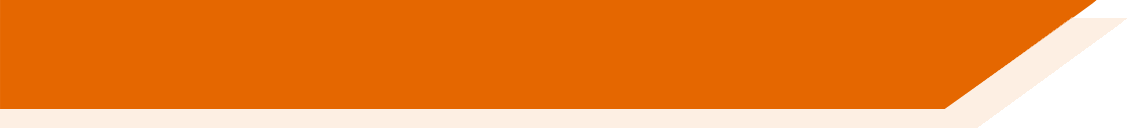 Escucha y elige una categoría de la lista
1
5
los idiomas
la familia
alemán, español, francés
hija, madre, hijo
2
6
los edificios
el cuerpo
brazo, pierna, cabeza
habitación, banco, escuela
3
7
los números
ocho, nueve, siete
miedo, rabia, tristeza
las emociones
4
8
la gente
compañero, alguien, señor
las direcciones
izquierda, derecha, adelante
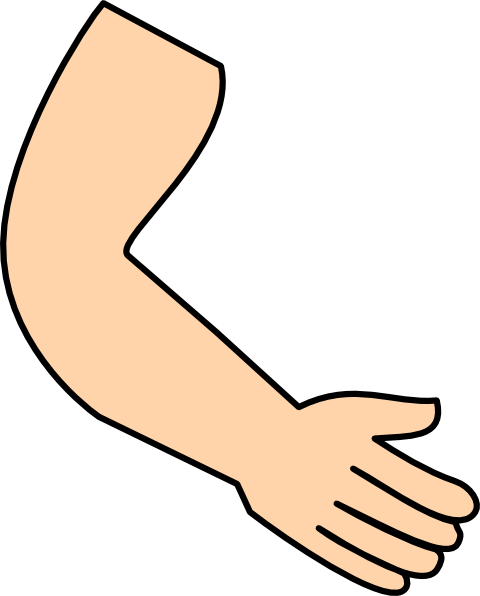 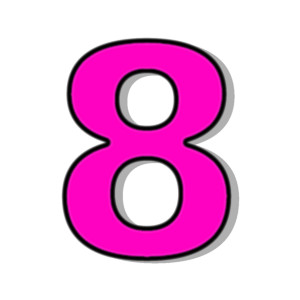 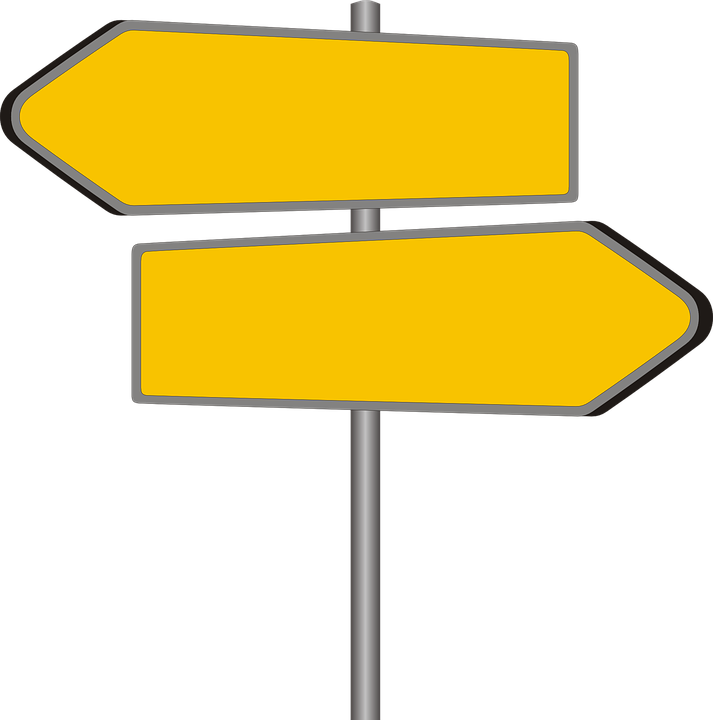 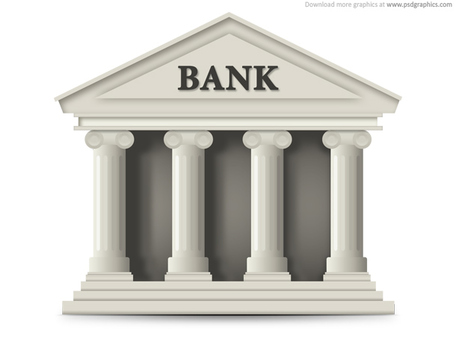 [Speaker Notes: Timing: 10 minutes

Aim: To revise a significant number of words in the oral modality.  Time is constrained (as a result of the aural input) to compel learners to comprehend words more quickly, a valuable component in vocabulary practice that speeds up the process of recall.

Procedure:
1. Write 1-8 in books.2. Listen to each set of three words and write the most appropriate category word.Note: It may be useful to write all the words down to have more time to review them and select the most appropriate category word.3.  Answers (including a written version of the three words in each set) appear on mouse clicks.4.  Check all meanings are known.

Transcript:
alemán, español, francés
brazo, pierna, cabeza
ocho, nueve, siete
compañero, alguien, señor
hija, madre, hijo
habitación, banco, escuela
miedo, rabia, tristeza
izquierda, derecha, adelante]
Vocabulario
hablar
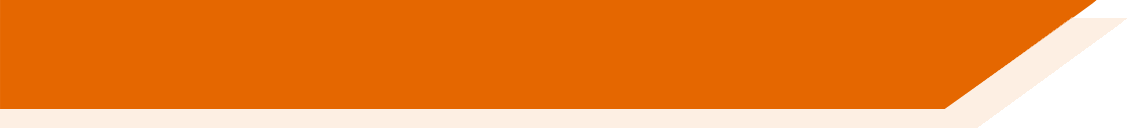 la habitación
el paso
aprender
el hijo
el compañero
atrás
cerca
la rabia
son
between
noise
other, another (f)
to learn, learning
room
scene
backward
other, another (m)
to receive, receiving
step
gesture
to put, putting
call
anger
fear
classmate
drawing
What is s/he/it like?
help
to respond, to reply
back, end (of an area)
close, near
otra
la llamada
poner
entre
responder
el ruido
el dibujo
recibir
el miedo
otro
¿Cómo es?
la escena
el fondo
el gesto
la ayuda
[Speaker Notes: Timing: 5 minutes

Aim: students practise recognising the words in Spanish from this week’s revised set of Y7 and Y8 vocabulary to further embed these previously encountered words as per the cycle of vocabulary revisiting in the SoW.

Procedure:
1. Students supply the Spanish for the word which appears in English.  The aim is to be able to give the Spanish before the image stops spinning.

Notes:
The activity can be repeated, clicking faster through the animations to increase speed of recall.
Teachers may wish to give students 30 seconds to look at the Spanish words before showing the English prompts]
escuchar
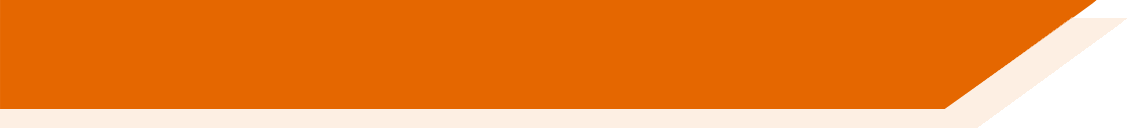 Fonética
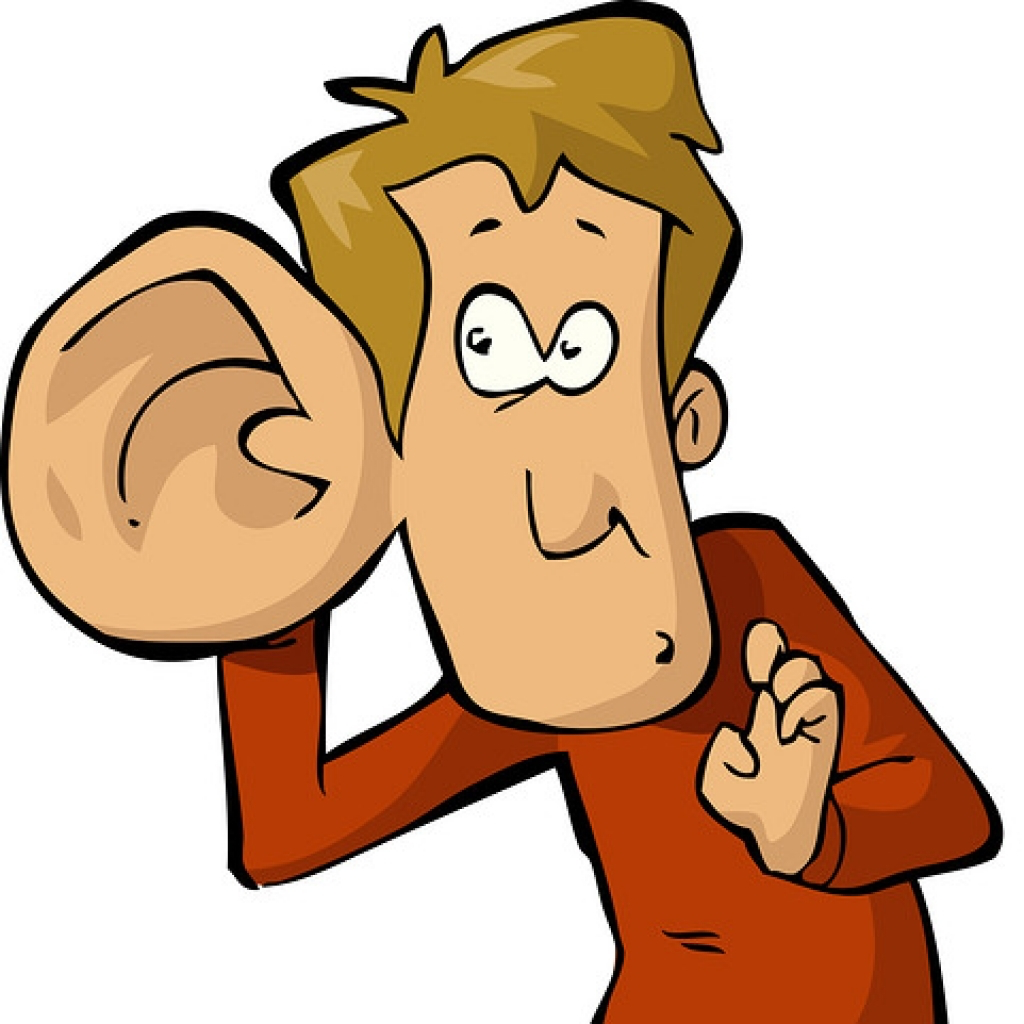 Escucha y escribe la letra.  ¿Es ‘n’ o ‘ñ’?
Escucha otra vez.  Escribe la palabra.
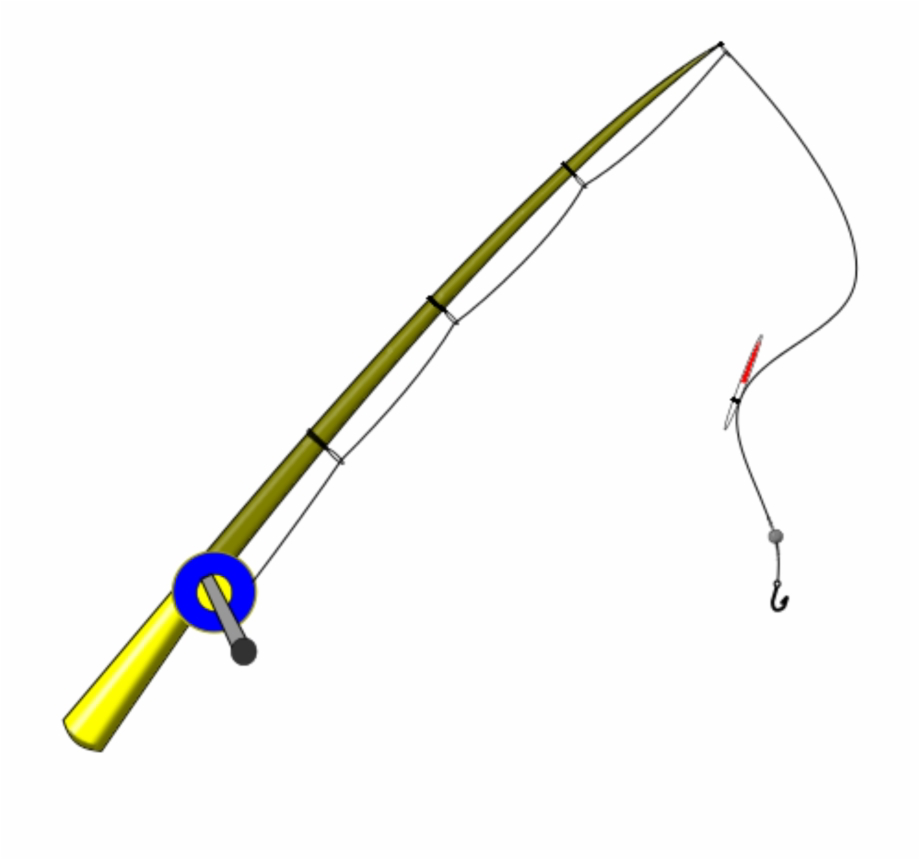 caña
ñ
unir
n
1
6
(fishing) rod
to join (together)
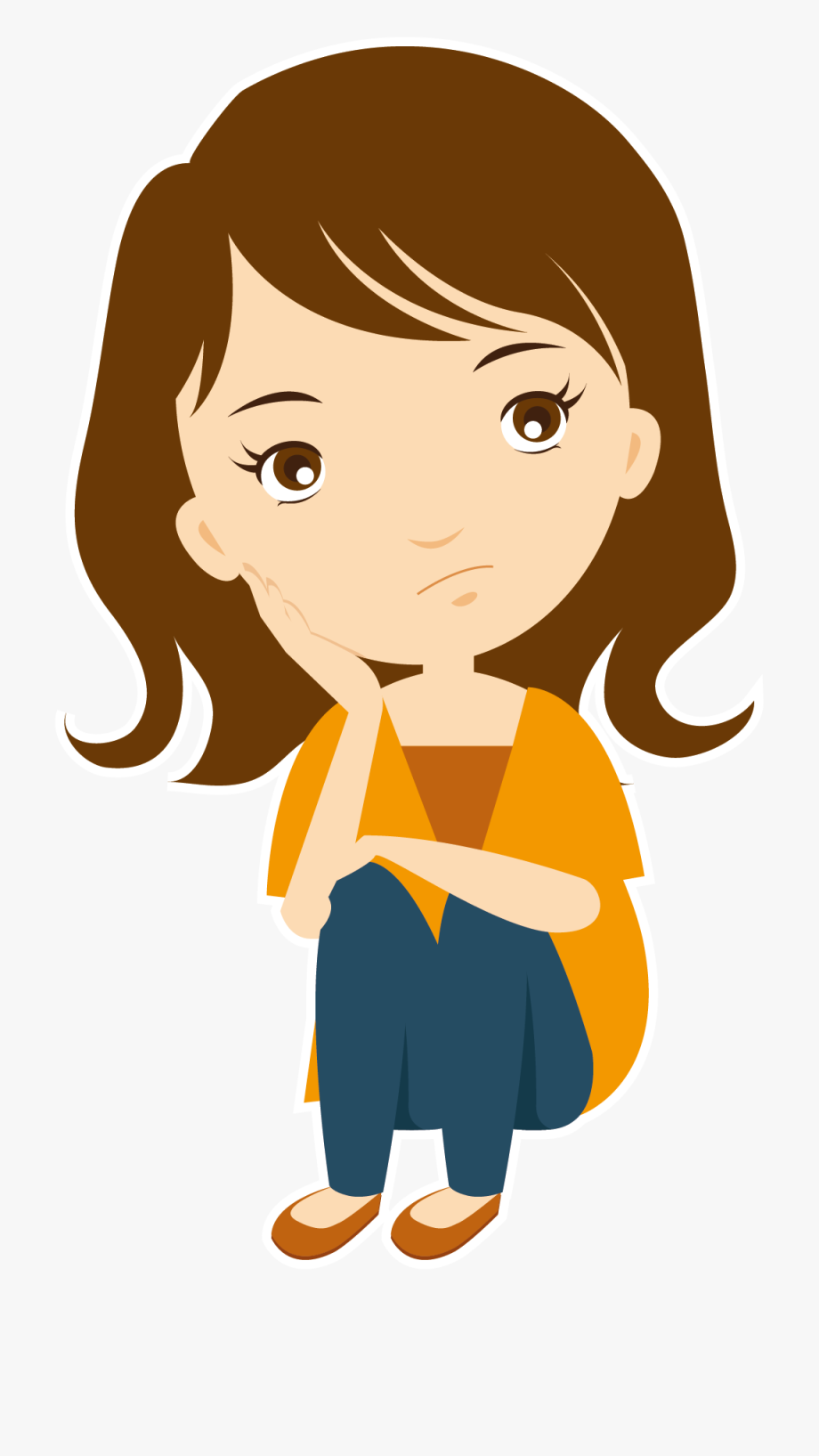 niña
ñ
n
imaginar
2
7
to imagine
n
continuar
n
línea
3
8
to continue
line
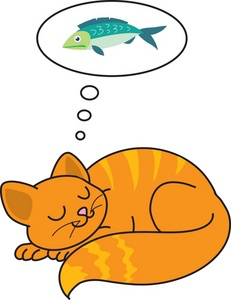 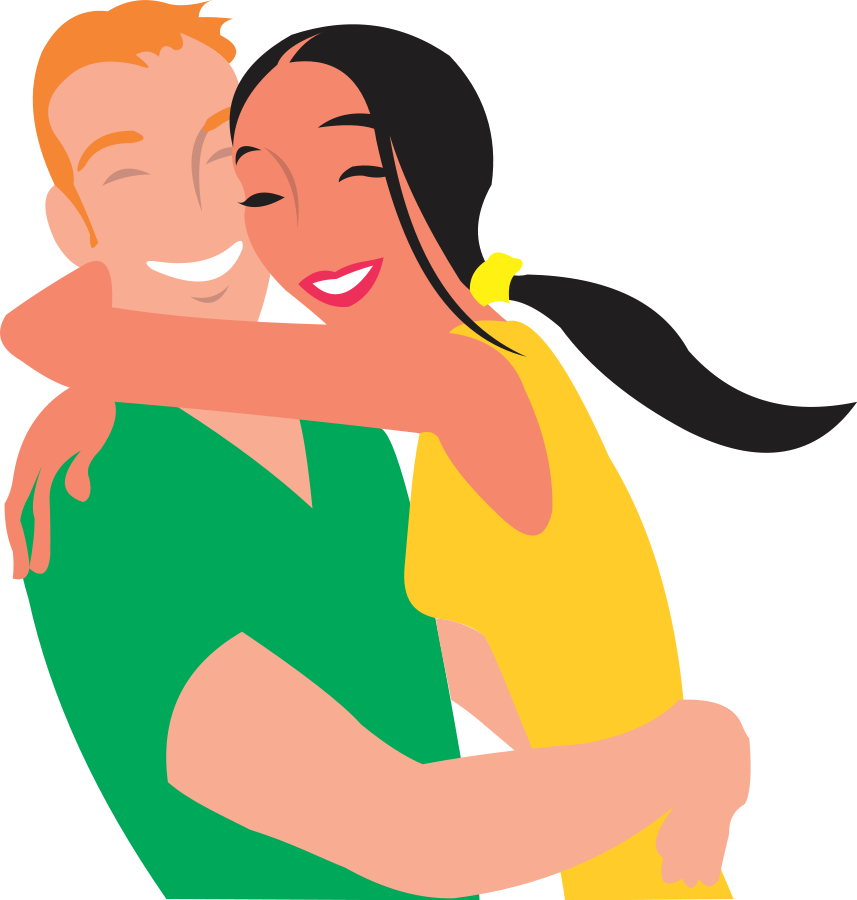 soñar
cariño
ñ
ñ
4
9
to dream
affection
compañía
contenido
n
ñ
5
10
company
content
[Speaker Notes: PhonicsTiming: 3 minutesAim:  To differentiate between pairs of SSC that are similar, phonetically and/or orthographically.Procedure:1. Click to listen. Write the SSC and/or write the whole word.2. Click to see the answers.

Transcript:
caña
niña
continuar
soñar
contenido
unir
imaginar
línea
cariño
compañía

Frequency of unknown vocabulary including cognates:
caña [2837]; niña [622]; continuar [396]; soñar [1269]; contenido[962]; unir [760]; imaginar [500]; línea [476]; cariño [1944]; compañía [638]]
2nd person singular forms of ‘estar’ for ongoing events in the present and the past
gramática
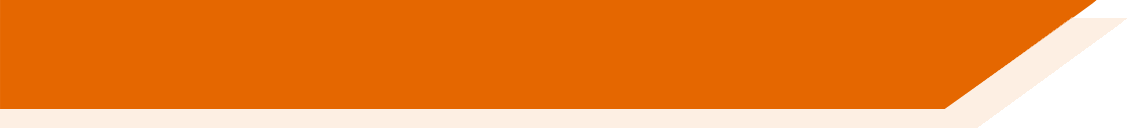 state
‘to be’
‘Estar’ means _______ and is used to express a ______ or a location.
Estás delante.
You are in front.
To say ‘you are’, we say _____ .
estás
estabas
You were excited.
Estabas emocionado/a.
To say ‘you were’, we say _________ .
As you know, we can use estar with present participle (a verb ending in –ando or -iendo to talk about ongoing events.
You are jumping on the bed.
Estás saltando en la cama.
Estás aprendiendo francés.
You are learning French.
We can use estar in the imperfect to talk about events that were happening.
Estabas pensando algo importante.
You were thinking about something important.
Estabas jugando con su hijo.
You were playing with his/her son.
[Speaker Notes: Timing: 2 minutes

Aim: 
to recap second person, singular and plural forms of the verb ‘estar’ in the present and the preterite.
to recap the use of ’estar’ in the present and in the past to talk about ongoing events.

Procedure:
Click to go through the slide. Gaps are left with the animations to allow teachers to elicit answers from students.
Elicit the English for the Spanish examples.]
Lucía es periodista en el periódico del colegio. La directora le escribe notas sobre su trabajo. Lee las frases en inglés, ¿son verdaderas o falsas?
leer
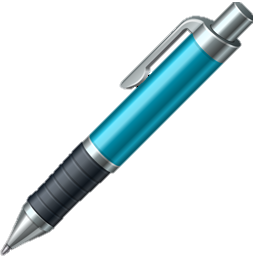 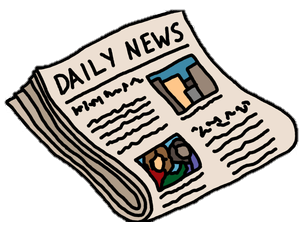 1. Estás escribiendo noticias sobre señoras y señores interesantes.
1.You are writing news items about interesting women and men.
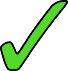 2. Estabas repartiendo periódicos en una calle con poca gente.
2. You were distributing newspapers in a street with few people.
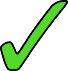 3. Estabas ayudando a alguien en el lugar del accidente.
3. You were helping somebody at the place of the accident.
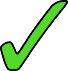 4. Estás tomando fotos geniales de escenas importantes.
4. You are taking great potos of important scenes.
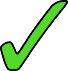 5. Estabas parando a la gente cerca del banco para saber que pasó.
5. You were stopping people near the bank to know what happened.
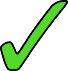 6. Estás recibiendo mucha información gracias a tus llamadas.
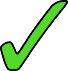 6. You are receiving lots of information thanks to your calls.
7. Estabas respondiendo a otras preguntas de la policía.
7. You were responding to other questions from the police.
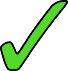 8. Estás aprendiendo tanto desde tus compañeros.
8. You are learning so much from your colleagues.
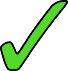 [Speaker Notes: Timing: 7 minutes

Aim: 
to practise differentiating between the present and the imperfect continuous of the second person singular forms.
to revise this week’s vocabulary.

Procedure:
Students read each sentence in Spanish and the corresponding sentence in English. They decide if the English sentence is true or false, depending on the verb form.
Students try to finish the translation of each sentence, also correcting the tense if necessary.

Notes:
1. Note that statements are only ‘true’ or ‘false’ in terms of the tense used.]
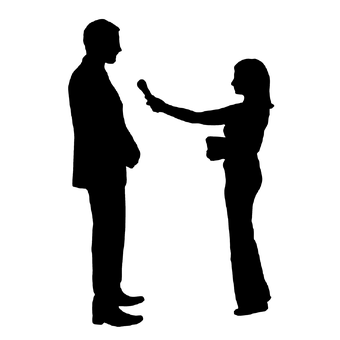 escuchar
Ahora la directora del periódico hace preguntas a Lucía. ¿Son preguntas sobre este momento o sobre la semana pasada?
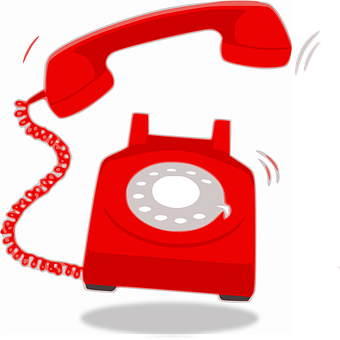 answering phone calls?
1
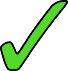 thinking about a new news item?
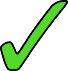 2
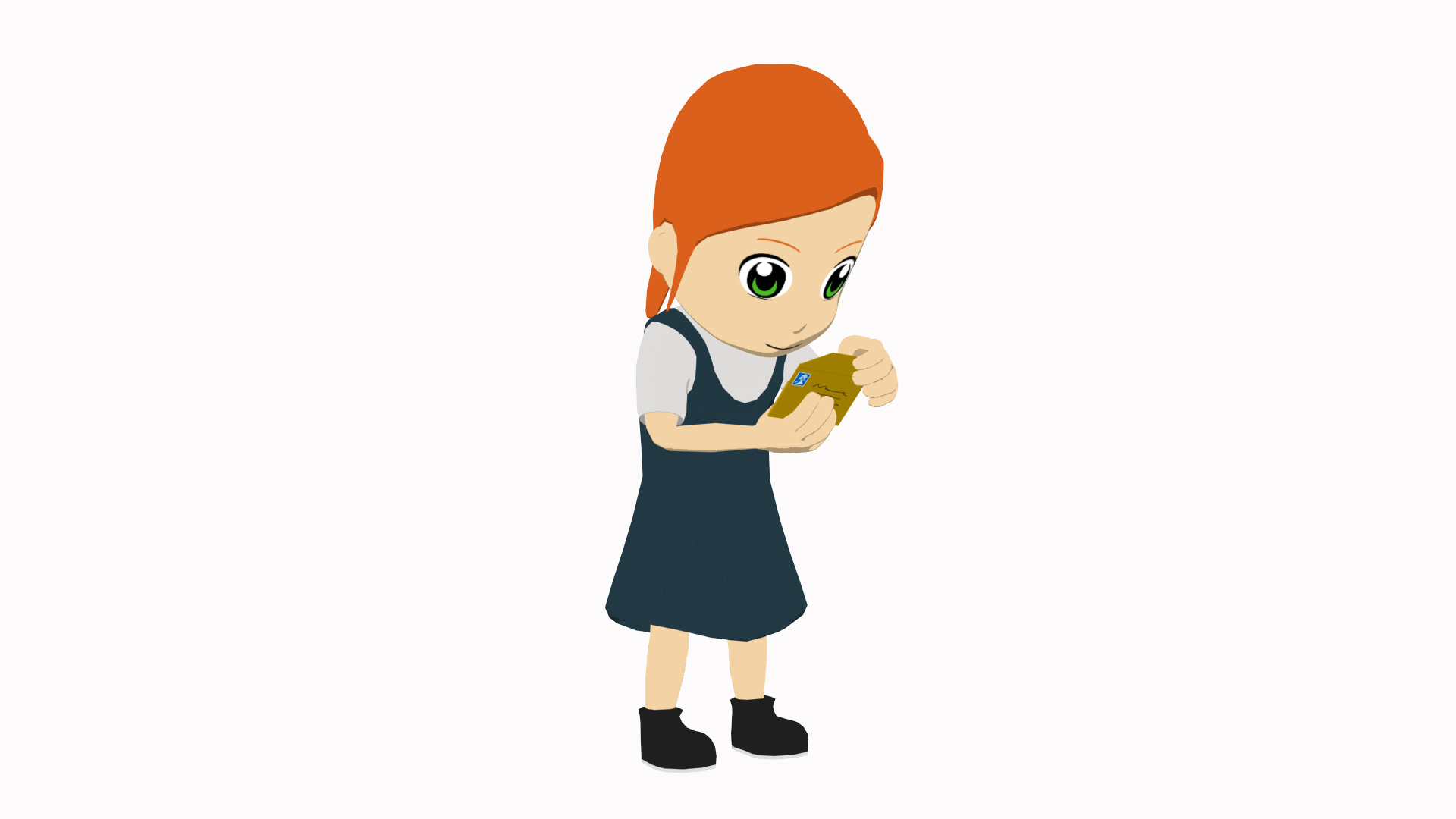 3
publishing stories in French and German?
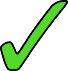 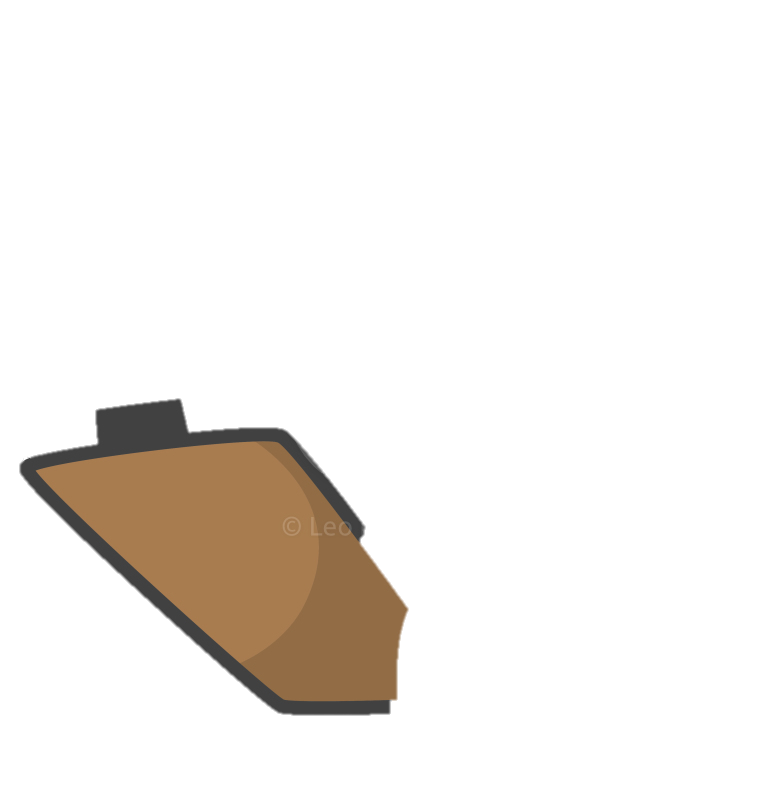 helping a classmate?
4
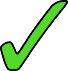 working in silence?
5
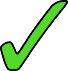 6
doing an interview with the volunteers?
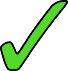 looking for information about the lost dog?
7
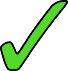 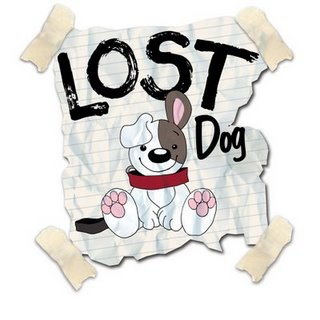 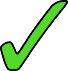 8
working from 9 until 12?
[Speaker Notes: Timing: 7 minutes

Aim: 
to practise differentiating between the present and the imperfect continuous of the second person singular forms.
to revise this week’s vocabulary.

Procedure:
Students listen to each recording and decide if it’s referring to ‘este momento’ (‘estás’) or ‘la semana pasada’ (‘estabas’).
Students write the action in English.

Transcript:
¿Estabas respondiendo llamadas de teléfono?
¿Estás pensando en una noticia nueva?
¿Estás publicando historias en francés y alemán?
¿Estabas ayudando a un compañero?
¿Estás trabajando en silencio?
¿Estabas haciendo una entrevista con los voluntarios?
¿Estabas buscando información sobre el perro perdido?
¿Estás trabajando desde las nueve hasta las doce?]
1st and 3rd person singular forms of ‘estar’ for ongoing events in the present and the past
gramática
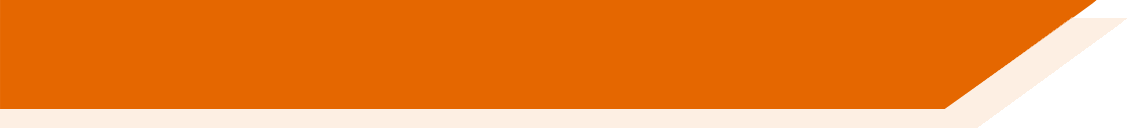 ongoing
We can use estar with present participle to talk about __________ events.
Estoy poniendo el dibujo en la mesa.
estoy
To say ‘I am’, we say ________ .
I am putting the drawing on the table.
está
Está haciendo una llamada.
To say ‘s/he is’, we say ________ .
He is making a phone call.
Note that in the past tense, the form of the verb is the same for ‘I’ and for ‘s/he, it’ .
estaba
Estaba recibiendo mensajes.
To say ‘I was’, we say ________ .
I was receiving messages.
Estaba parando a gente en la calle.
estaba
To say ‘s/he, it was’, we say ________ .
He was stopping people in the streets.
[Speaker Notes: Timing: 2 minutes

Aim: to recap first and third person singular forms of the verb ‘estar’ in the present and in the imperfect used with ‘–ando/–iendo’.

Procedure:
Teachers click to go through the slide. Gaps are left with the animations to allow teachers to elicit answers from students.
Elicit the English for the Spanish examples.]
Lucía escribe notas para su trabajo en la sección de noticias en el periódico. Lee y decide: ¿es en el presente o en el pasado? ¿quién es la persona?
leer
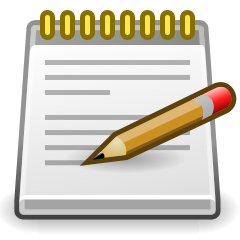 1. Estoy mirando la calle desde mi habitación.
2. Estaba repartiendo papeles en la calle.
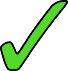 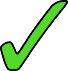 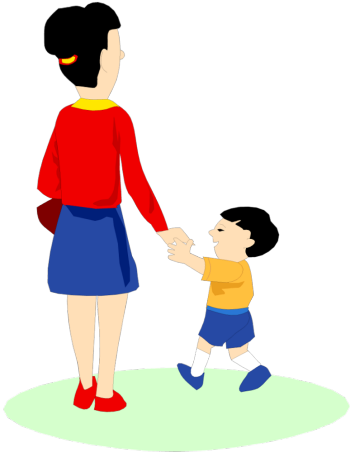 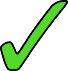 3. Está haciendo gestos con los brazos.
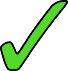 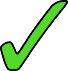 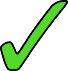 4. Está caminado con su madre.
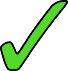 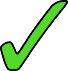 5. Estoy escuchando un ruido raro.
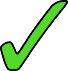 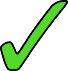 6. Estaba aprendiendo a montar en bicicleta.
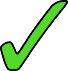 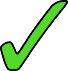 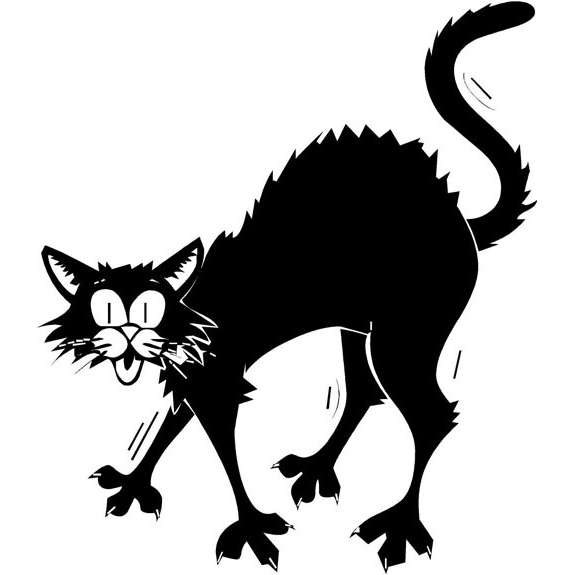 7. Está saltando de miedo.
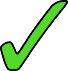 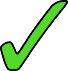 8. Estaba esperando una llamada de Nadia.
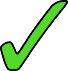 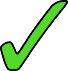 [Speaker Notes: Timing: 7 minutes

Aim: to practise understanding of 1st and 3rd person singular of ‘estar’’ for ongoing events in the present and the past (imperfect).

Procedure:
Students read each sentence and decide whether it refers to the present or to the past. 
Then, students think about who the verb refers to, ‘I’ (estoy), ‘s/he’ (está) or if it could be both (estaba).
Teacher shows the answers one by one.
An oral translation of each sentence is encouraged.]
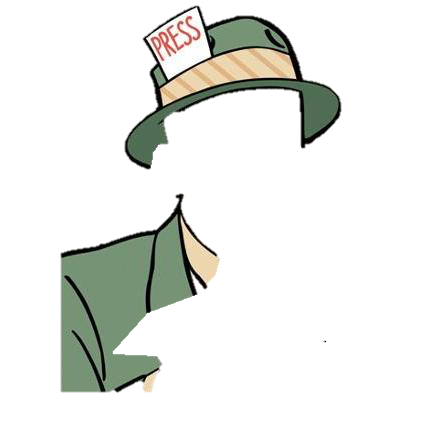 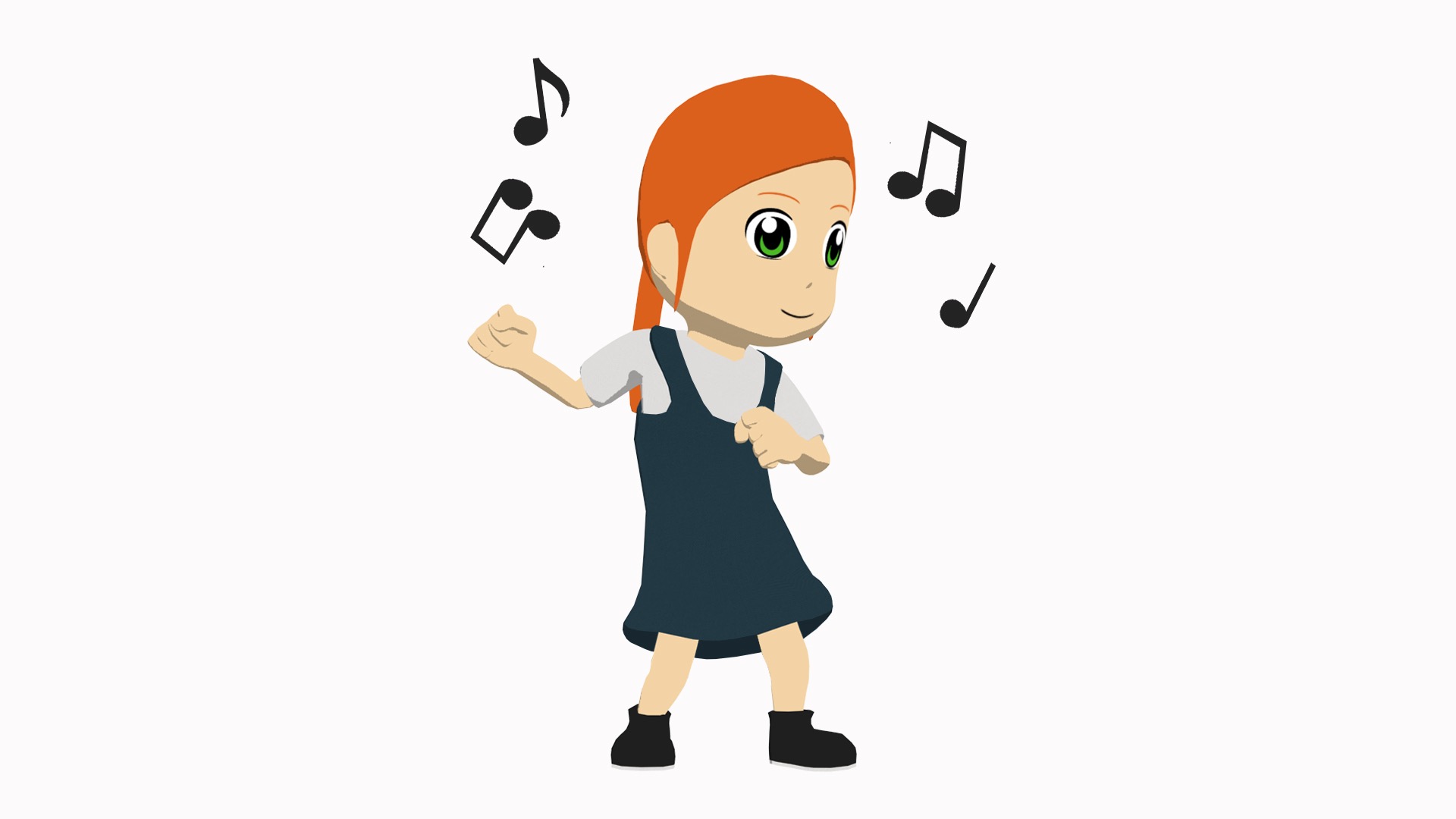 hablar / escuchar
¿Qué está pasando?
Persona A habla: lee las frases en español a tu pareja.
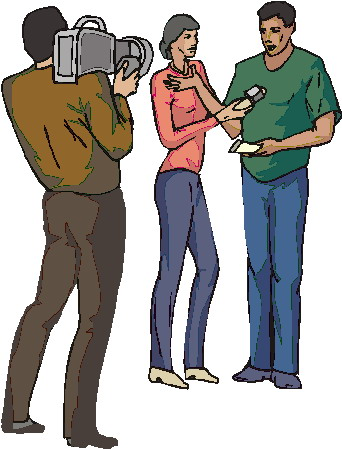 Persona B escucha y marca la columna correcta. Luego, escribe la actividad en inglés.
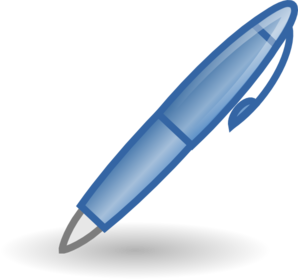 Estaba rompiendo algo.
Ejemplo:
Persona B
Persona A
1) He was breaking something.
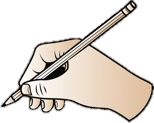 breaking something
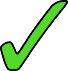 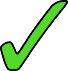 [Speaker Notes: Timing: 10 minutes

Aim: 
to practise differentiating between the 1st and the 3rd person singular forms of ‘estar’ + ‘–ando/–iendo’ in the present and the past.
to revise this week’s vocabulary.

Procedure:
Student A reads out each phrase in Spanish to Student B.
Student B decides whether the sentence refers to something that is happening now or to something that was happening in the past. Student B also listens out for the verb ending to decide who is the person (‘I’, ‘s/he’ or ‘it could be I or s/he’). Finally, Student B writes the activity in English.
Students swap roles.]
Persona A
She is talking to the police.
I am writing about the accident.
She was playing with some classmates.
I am taking photos of the scene.
She is delivering newspapers.
He was running between two buildings.
[Speaker Notes: DO NOT SHOW DURING ACTIVITY

Target answers:
Está hablando con la policía.
Estoy escribiendo sobre el accidente.
Estaba jugando con unos compañeros.
Estoy tomando fotos de la escena.
Está repartiendo periódicos.
Estaba corriendo entre dos edificios.]
Persona B
He was shouting with anger.
I was doing a drawing of the building.
She was breaking the window.
She is talking in German.
I am watching the actions of his daughter. 
I am putting his number in my phone.
[Speaker Notes: DO NOT SHOW DURING ACTIVITY

Target answers:
Estaba gritando con rabia.
Estaba haciendo un dibujo del edificio.
Estaba rompiendo la ventana.
Está hablando en alemán.
Estoy mirando las acciones de su hija.
Estoy poniendo su número en mi teléfono.]
Persona A - respuestas
Está hablando con la policía.
Estoy escribiendo sobre el accidente.
Estaba jugando con unos compañeros.
Estoy tomando fotos de la escena.
Está repartiendo periódicos.
Estaba corriendo entre dos edificios.
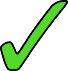 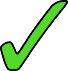 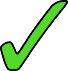 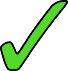 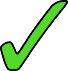 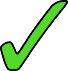 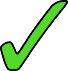 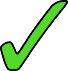 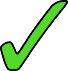 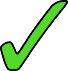 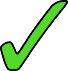 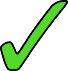 [Speaker Notes: ANSWER SLIDE]
Persona B- repuestas
Estaba gritando con rabia.
Estaba haciendo un dibujo del edificio.
Estaba rompiendo la ventana.
Está hablando en alemán.
Estoy mirando las acciones de su hija.
Estoy poniendo su número en mi teléfono.
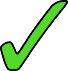 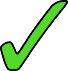 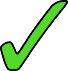 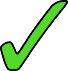 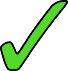 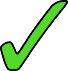 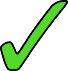 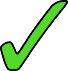 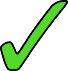 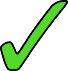 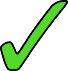 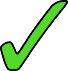 [Speaker Notes: ANSWER SLIDE]
Reporting the news
Present continuous tense
Imperfect tense for ongoing actions and preterite for interruptions
Y9 Spanish
Term 2.2 - Week 4 - Lesson 46
Amanda Izquierdo, Louise Caruso, Pete Watson
Artwork: Mark Davies
Date updated: 07/12/21
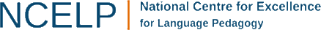 [Speaker Notes: Artwork by Mark Davies. All additional pictures selected are available under a Creative Commons license, no attribution required.
Native teacher feedback provided by Amanda Izquierdo.

Learning outcomes (lesson 1)
Revision of vocabulary from Year 7 and 8.
Consolidation of the following:
SSCs ‘n’ and ‘ñ’.
Use of ‘de’ between two nouns.
Singular forms of ‘estar’ in the present and the imperfect.
Use of the present participle ‘–ando/–iendo’ to talk about ongoing events in the present and the past.
Use of ‘cuando’ (as a relative pronoun) + preterite to express interruptions.

Frequency rankings of vocabulary revisited this week (1 is the most common word in Spanish): 
pensar [105]; jugar [356]; ayudar [328]; aprender [428]; responder [464]; poner [91]; escribir [198]; recibir [216]; repartir [2161]; ruido [1034]; izquierda [1352]; derecha [1573]; foto [882]; policía [629]; paso [279]; atrás [599]; adelante [722]; fondo [413]; habitación [1069]; francés [562]; hijo [140]; hija [769]; parar [706]; romper [733]; accidente [1661]; para [16]; tristeza [1993]; rabia [2500; miedo [491]; pues [73]; alemán [761]; gesto [928]; llamada [1324]; algo [110]; cabeza [265]; de [2]; otro [35]; otra [35]; compañero [551]; dibujo [1726]; perro [888]; madre [226]; edificio [857]; cerca [1042]; banco [728]; ¿Cómo es? [N/A]; entre [63]; señora [509]; señor [201]; siete [603]; ocho [641]; nueve [991]; alguien [346]; brazo [470]; pierna [776]; saltar [1160]; escena [1089]; silencio [518]; voluntario [2732]; ayuda [784]; de nada [87]; gracias [275]; perdón [1729]

Source: Davies, M. & Davies, K. (2018). A frequency dictionary of Spanish: Core vocabulary for learners (2nd ed.). Routledge: London

The frequency rankings for words that occur in this PowerPoint which have been previously introduced in NCELP resources are given in the NCELP SOW and in the resources that first introduced and formally re-visited those words. For any other words that occur incidentally in this PowerPoint, frequency rankings will be provided in the notes field wherever possible.]
Vocabulario
hablar
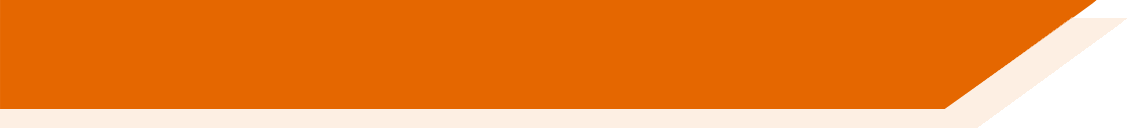 ¿Cómo se dice en español?
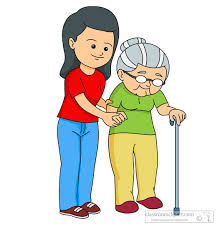 gracias
g_ _ _ _ _ _
thank you
7.
a _ _ _ _ _
ayudar
[to help, 
helping]
1.
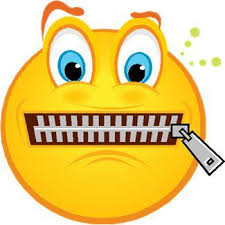 el s _ _ _ _ _ _ _
el silencio
[silence]
8.
de  nada
d_  n_ _ _
you’re welcome
2.
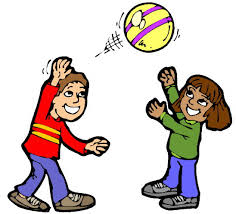 [to play,
 playing]
j _ _ _ _
jugar
9.
la m _ _ _ _
mother
la madre
3.
[to break, 
breaking]
romper
r _ _ _ _ _
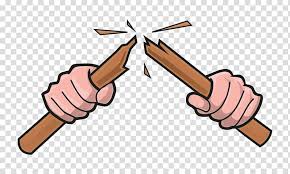 10.
para
p _ _ _
for, in order to
4.
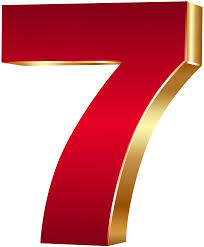 s _ _ _ _
siete
volunteer
11.
el voluntario
el v _ _ _ _ _ _ _ _ _
5.
to hand out, 
share out
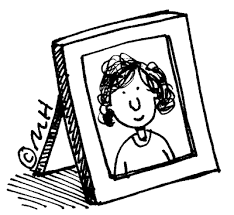 la foto
la f _ _ _
repartir
r _ _ _ _ _ _ _
12.
[photo]
6.
[Speaker Notes: Vocabulary recall activity

Timing: 5 min.

Aim: To revisit this week’s revisited vocabulary.

Procedure:
1. Teachers asks students to try to say the word in Spanish represented by each image. To encourage learners to recall this vocabulary only the first letter of each word is provided.]
Talking about types of thingsUsing ‘de’ between two nouns
gramática
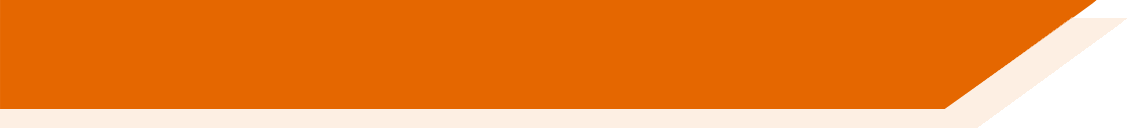 Remember that in English, we often use one noun before another to describe a particular type of something, e.g., football match, train ticket.
In Spanish, it is common to use ‘de’ between these two nouns:
accidente de coche = car accident
escena de película = film scene
Notice how the word order is different in Spanish and in English. ‘Accidente de coche’ is literally ‘accident of car’!
[Speaker Notes: Timing: 1 minute

Aim: to revisit the use of ‘de’ between nouns to talk about types of things.

Procedure:
Go through the explanations with further clicks.
Elicit the English for the Spanish examples.]
escribir
Tipos de cosas.¿Cómo dices en español estas frases en inglés? Debes usar la preposición “de”.
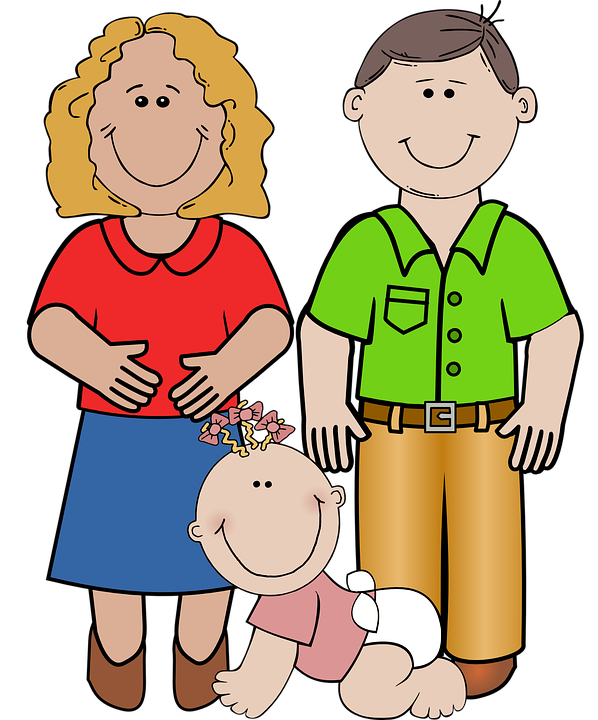 una foto de familia
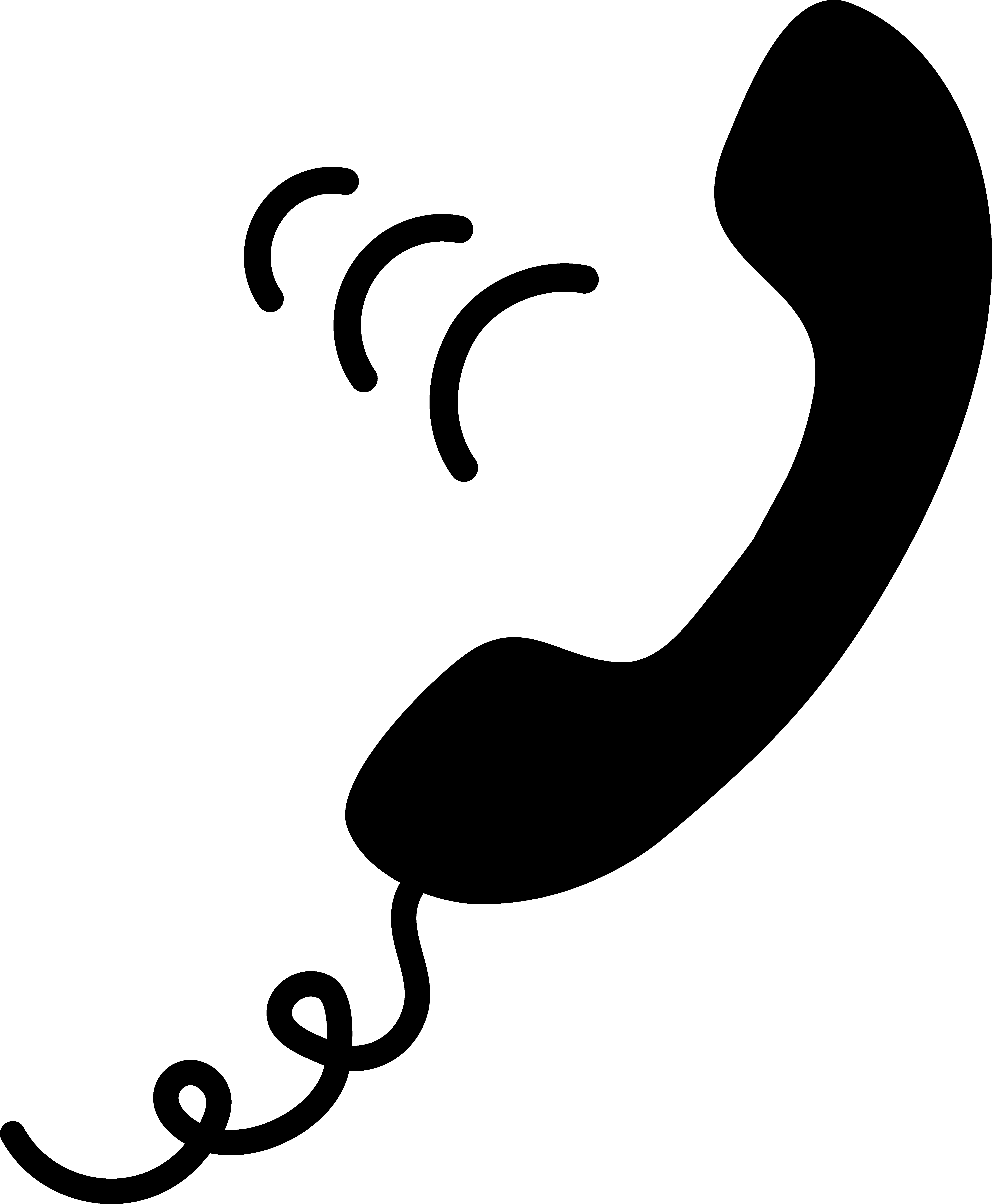 una llamada de teléfono
un accidente de tren
una habitación de hotel
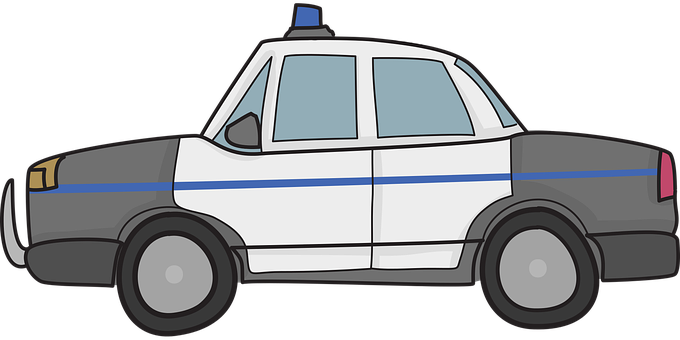 un coche de policía
un dolor de cabeza
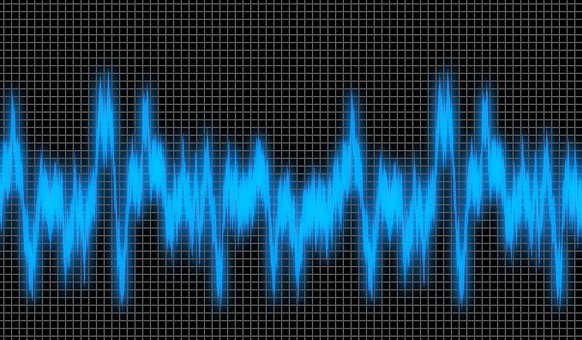 un ruido de fondo
*hotel = hotel
[Speaker Notes: Timing: 3 minutes

Aim: 
to practise the use of ‘de’ between nouns to talk about types of things.
to practise this week’s revisited vocabulary.

Procedure:
Students translate each phrase into Spanish.
Teacher shows answers one by one.

Frequency of unknown vocabulary:
hotel [1163]]
*araña = spider
*tamaño = size
hablar
Noticias raras
*piña = pineapple
2
3
1
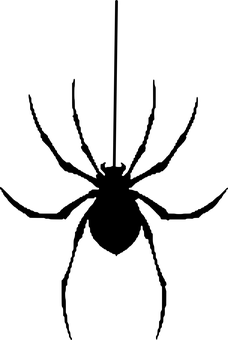 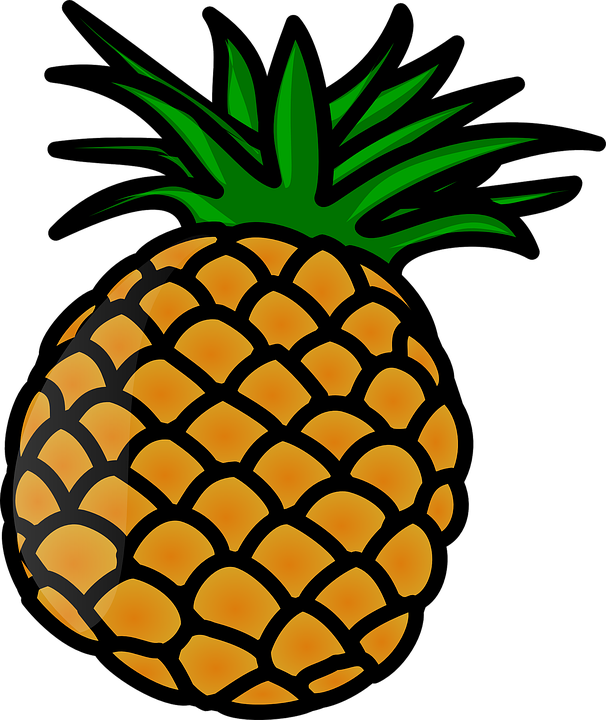 Esta mañana una niña de nueve años encontró una araña* del tamaño* de una piña* en el baño de su casa.Esta semana, un señor español de setenta años, cumplió su sueño de caminar en la luna con su mono* pequeño el día de su cumpleaños.
*mono = monkey
2
3
1
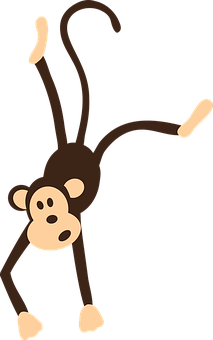 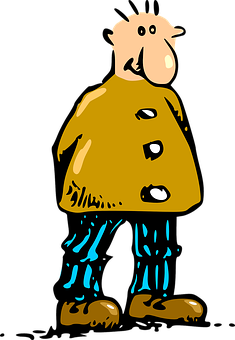 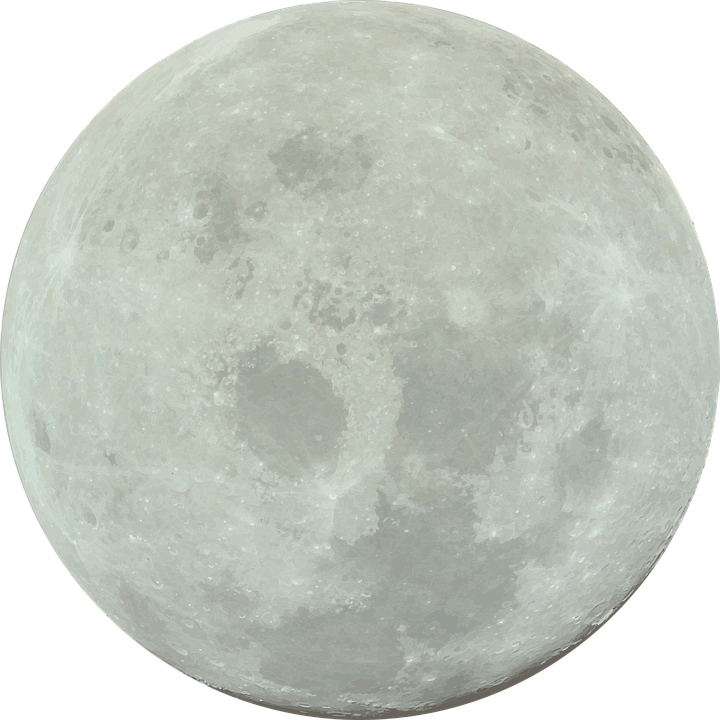 [Speaker Notes: A tonguetwister

Timing: 5 mins

Aim: to gain confidence in practising the SSCs ‘n’ and ‘ñ’ in sentences

Procedure:
The teacher first asks students to read the short text and think about what it means.
The teacher reads the text aloud in fragments, eliciting the meanings from students. Note that all words have been previously taught as vocabulary items except the words with an asterisk.
Students then practise saying the sentence in pairs, at increasing speed.
The teacher can challenge students to listen to a native speaker read the text at three different speeds (1=slow; 3=very fast). Each time, students can be challenged to say it at the same speed.

Frequency of unknown vocabulary:
araña [4427]; tamaño [642]; piña [>5000]; mono [3835]]
Singular forms of ‘estar’ in the present
gramática
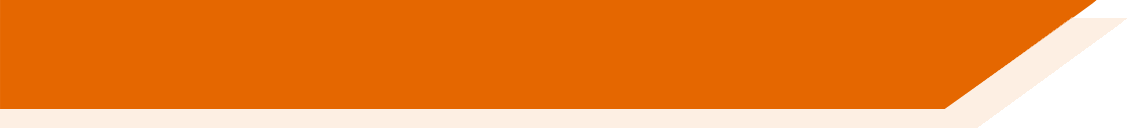 state
‘to be’
‘Estar’ means _______ and is used to express a ______ or a location.
estoy
I am in the room.
To say ‘I am’, we say ______ .
Estoy en la habitación.
You are in the photo.
estás
Estás en la foto.
To say ‘you are’, we say ______ .
S/he/it  is on the left.
Está a la izquierda.
está
To say ‘s/he or it is’, we say ______ .
As you know, we can use estar with present participle (a verb ending 
in _______ or _______) to talk about __________ events.
ongoing
-iendo
-ando
I am playing tennis.
Estoy jugando al tenis.
You are receiving a message.
Estás recibiendo un mensaje.
S/he is putting something in my bag.
Está poniendo algo en mi bolsa.
[Speaker Notes: Timing: 2 minutes

Aim: 
to recap singular forms of the verb ‘estar’ in present tense.
to recap the use of ‘estar’ + ‘–ando/–iendo’ to talk about ongoing events.

Procedure:
Teachers click to go through the slide. Gaps are left with the animations to allow teachers to elicit answers from students.
Elicit the English for the Spanish examples.]
Lucía está cubriendo noticias sobre la visita del rey en San Sebastián. Envía información a la directora. ¿Quién es la persona?  ¿qué está haciendo?
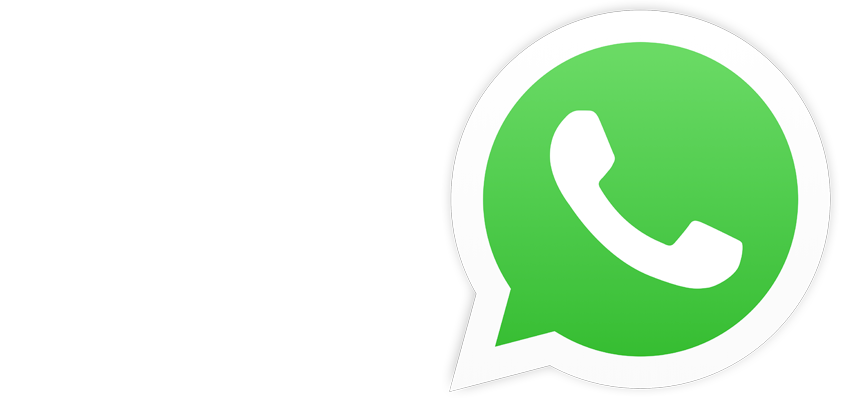 leer
1. Está caminando entre sus dos hijas.
2. Está pidiendo perdón por 
llegar tarde.
Walking between his two daughters.
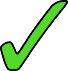 3. ¡Estás viendo al rey! ¿Cómo es?
Asking for forgiveness for arriving late.
4. Estás recibiendo las fotos.
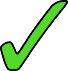 5. Estoy escribiendo comentarios 
en Twitter.
Seeing the king.
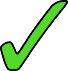 6. Está parando a gente en la calle.
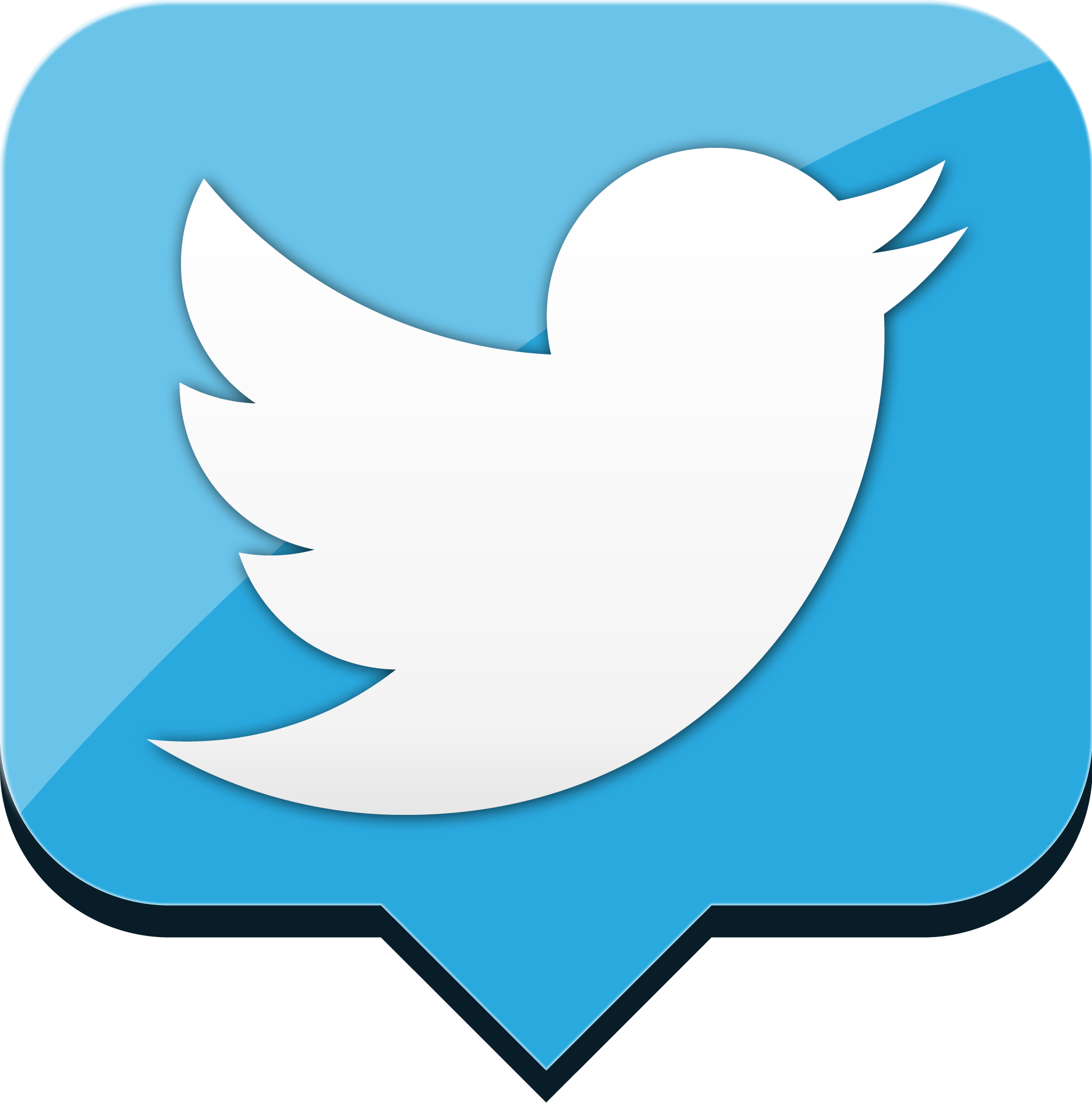 Receiving the photos.
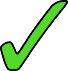 Writing comments on Twitter.
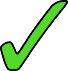 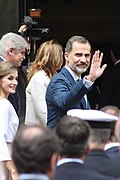 7. Estoy haciendo otro dibujo de la escena.
Stopping people in the street.
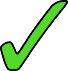 Doing another drawing of the scene.
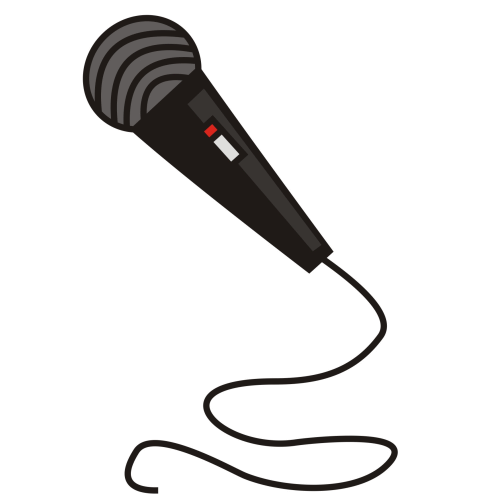 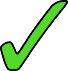 8. Estoy preguntando algo al rey.
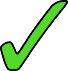 Asking the king something.
[Speaker Notes: Timing: 7 minutes

Aim: 
to practise differentiating between singular forms in present continuous.
to revise this week’s vocabulary.

Procedure:
Students read each message and tick the first column for ‘I’ (‘estoy’), the second column for ‘you’ (‘estás’) and the third column for ‘he’ (‘está’).
Students write the action in English.
Teacher shows the answers one by one.

Photo by CPClegg available at https://commons.wikimedia.org/wiki/File:King_Felipe_in_Oxford.jpg usuable by  Creative Commons Attribution-Share Alike 4.0 International]
Singular forms of ‘estar’ in the imperfect tense
gramática
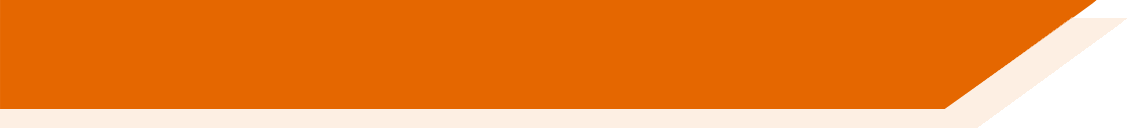 As you know, we can use the verb ‘estar’ to describe in the past.
I was in silence.
estaba
Estaba en silencio.
To say ‘I was’, we say ________.
Estabas triste.
estabas
You were sad.
To say ‘you were’, we say ________.
estaba
Estaba fuera.
To say ‘s/he or it was’, we say _______.
S/he or it was outside.
To talk about what someone was doing, we use estar with present participle (a verb ending in _______ or _______).
-iendo
-ando
I was helping someone.
Estaba ayudando a alguien.
Estabas respondiendo a la llamada.
You were responding to the call.
Estaba haciendo un dibujo.
S/he was doing a drawing.
[Speaker Notes: Timing: 2 minutes

Aim: 
to recap singular forms of the verb ‘estar’ in the imperfect tense.
to recap the use of ‘estar’ + ‘–ando/–iendo’ to express ongoing events.

Procedure:
Teachers click to go through the slide. Gaps are left with the animations to allow teachers to elicit answers from students.
Elicit the English for the Spanish examples.]
escuchar
Un señor y su hijo hablan con los periodistas sobre un accidente en la calle. ¿Qué estaba pasando antes? Escucha unas partes de la entrevista.
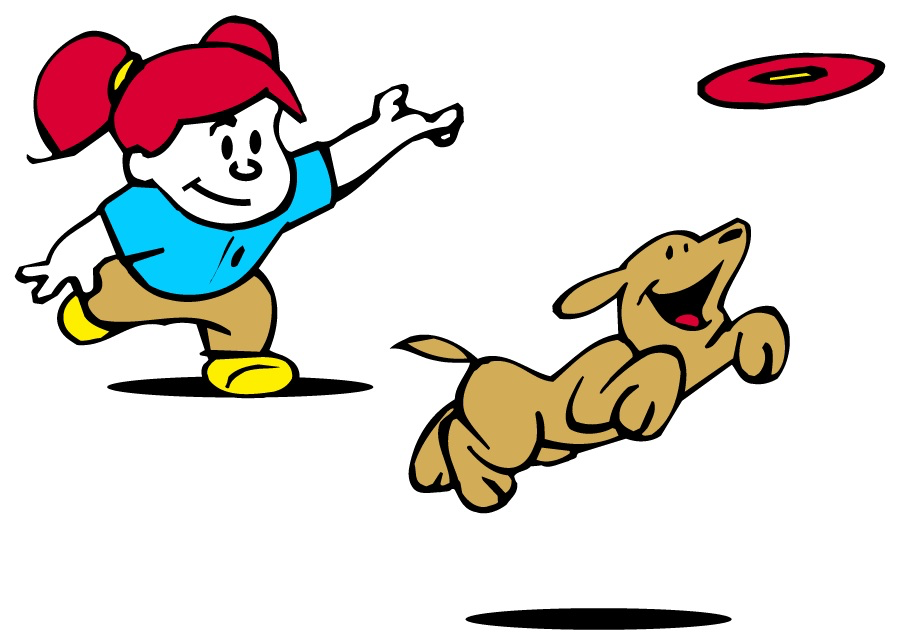 Playing with a dog.
1
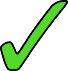 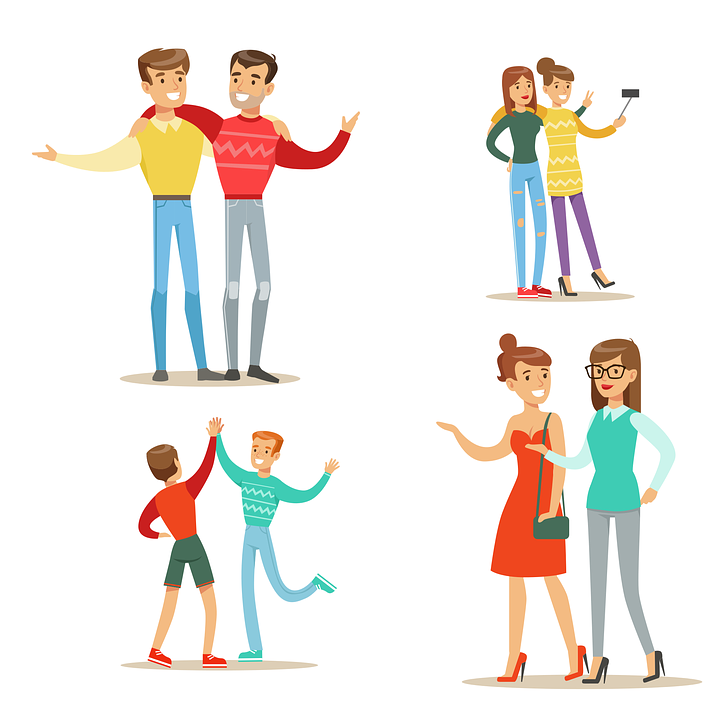 Jumping in the park.
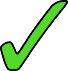 2
Recording a video with friends.
3
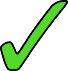 Chatting with another woman.
4
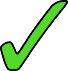 5
Helping a man cross the road.
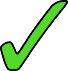 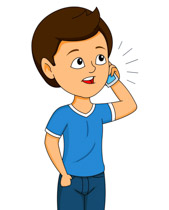 6
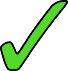 Singing with someone.
7
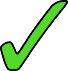 Answering a call.
8
Doing lots of gestures.
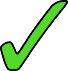 [Speaker Notes: Timing: 7 minutes

Aim: 
to practise differentiating between ’estaba’ and ‘estabas’.
to revise the use of ‘estar’ in hte imperfect with ‘–ando/–iendo’ to talk about past ongoing events.
to revise this week’s vocabulary.

Procedure:
Students listen to each recording and decide if it’s referring to ‘you’ (‘estabas’) or if it could be ‘I’ or ‘s/he’.
Students write the action in English.

Transcript:
Estaba jugando con un perro.
Estabas saltando en el parque.
Estabas grabando un vídeo con unos amigos.
Estaba charlando con otra señora.
Estaba ayudando a un señor a cruzar la calle.
Estabas cantando con alguien.
Estaba respondiendo una llamada.
Estabas haciendo muchos gestos.]
'Cuando’ + preteriteExpressing interruptions
gramática
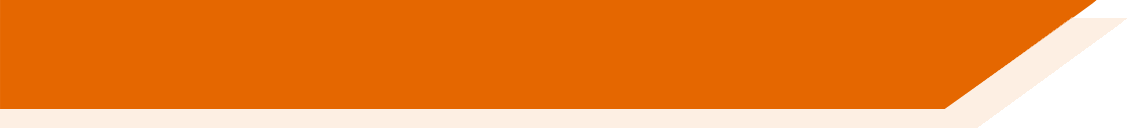 Remember that in Spanish we use ‘estaba’ + –ando/–iendo to talk about what someone was doing in the past.
I was playing in the park...
Estaba jugando en el parque...
You were running...
Estabas corriendo...
Sometimes an action interrupts what someone was doing. To express this interruption, in Spanish we use the word ‘cuando’ and the preterite tense.
I was playing in the park when I heard a noise.
Estaba jugando en el parque cuando oí un ruido.
Estabas corriendo cuando la policía llegó.
You were running when the police arrived.
[Speaker Notes: Timing: 2 minutes

Aim: to revisit the use of ‘cuando’ + preterite tense to express interruptions in the past.

Procedure:
Go through the explanations with further clicks.
Elicit the English for the Spanish examples.]
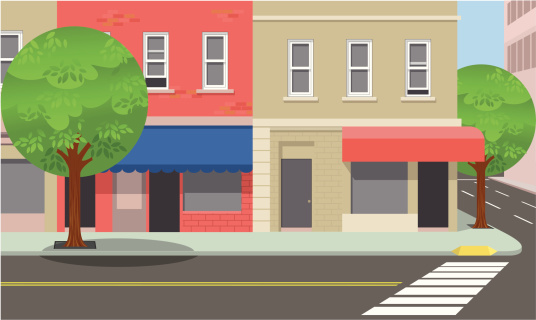 Lucía está haciendo entrevistas en la calle después de un accidente. ¿Qué pasó? Lee y escucha el texto.
escuchar
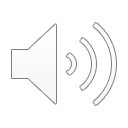 Hola, estoy grabando en esta calle después de un accidente terrible. Los protagonistas de la escena son: un coche oscuro y el edificio del banco. Estoy preguntando a las personas que estaban caminando por esta zona cuando el accidente pasó. Perdón, ¿estabas pasando por aquí cuando la policía llegó?
¿Yo? Sí, estaba descansando al fondo del parque cuando de repente oí un ruido muy fuerte. Mi hijo estaba jugando con su compañero cuando empezó 
     a correr hasta aquí con miedo.
¿Estabas mirando allí en el momento del accidente?
No, estaba respondiendo mensajes en mi móvil.
Ah,vale. Pues muchas gracias, señor.
De nada.
Bueno, ahora estoy buscando a otra persona para hacer más preguntas. 
     Perdón, perdón... ¡Hola! ¿Estabas bajando esta calle entre las ocho y las nueve?
Sí, sí. Estaba corriendo con mi perro cuando un hombre rompió la puerta del banco. Estaba conduciendo un coche negro. Después estaba intentando escapar de la policía cuando mi perro lo atacó con rabia. Entonces un policía lo paró y lo llevó a prisión*.
¡Increíble*! ¡Tu perro es un héroe*!
1
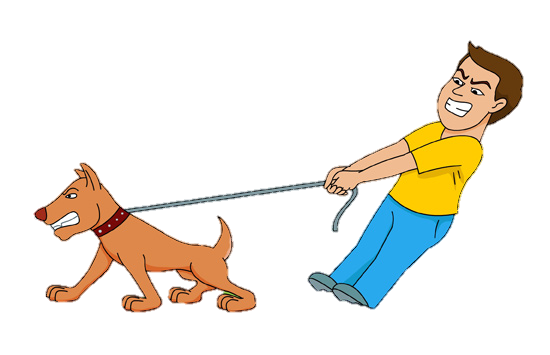 2
3
4
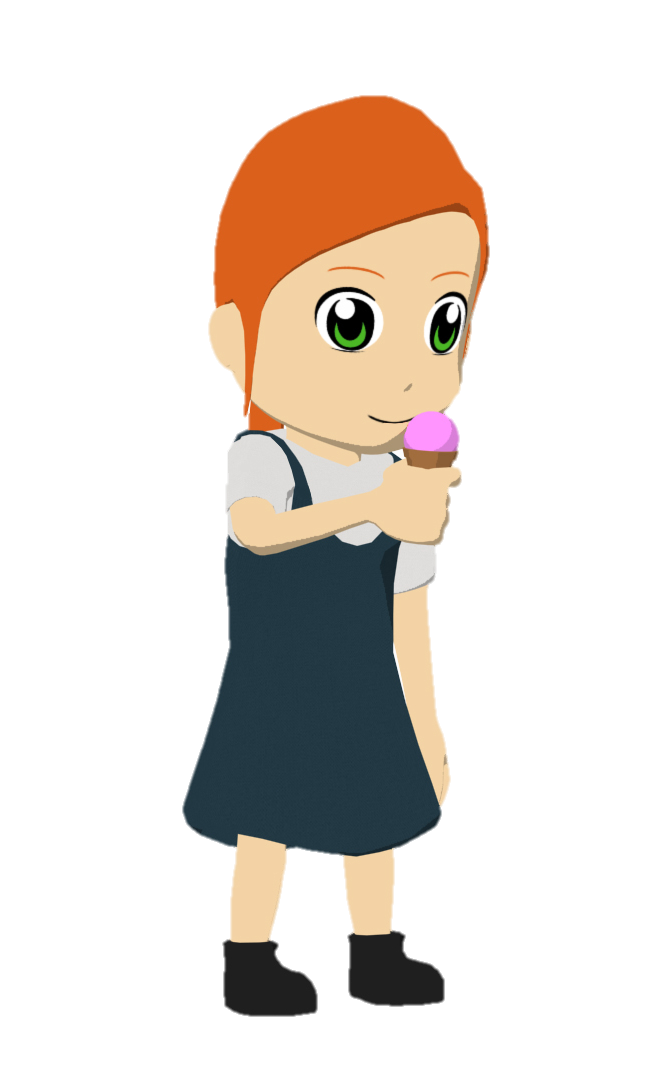 5
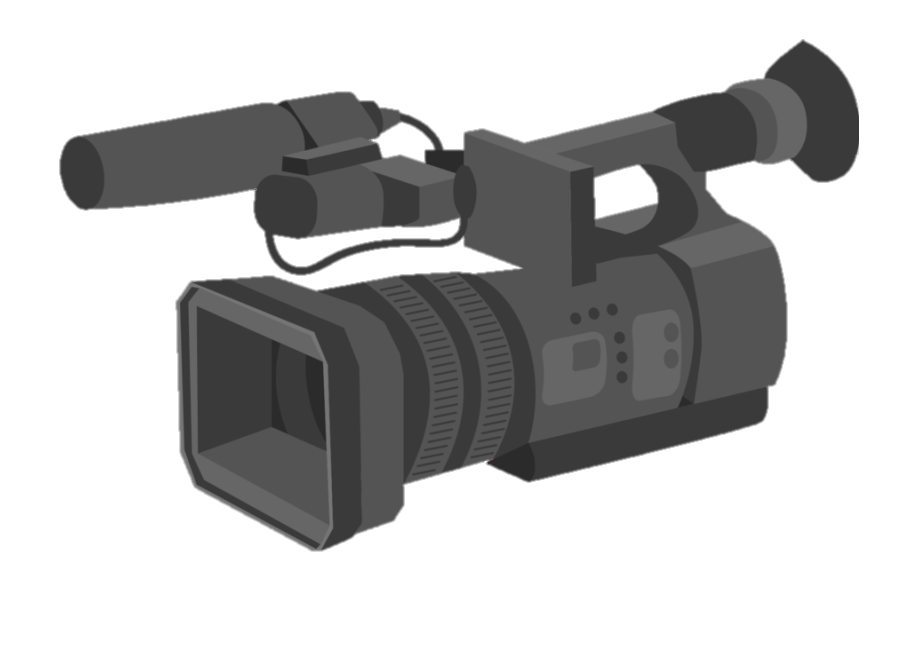 6
7
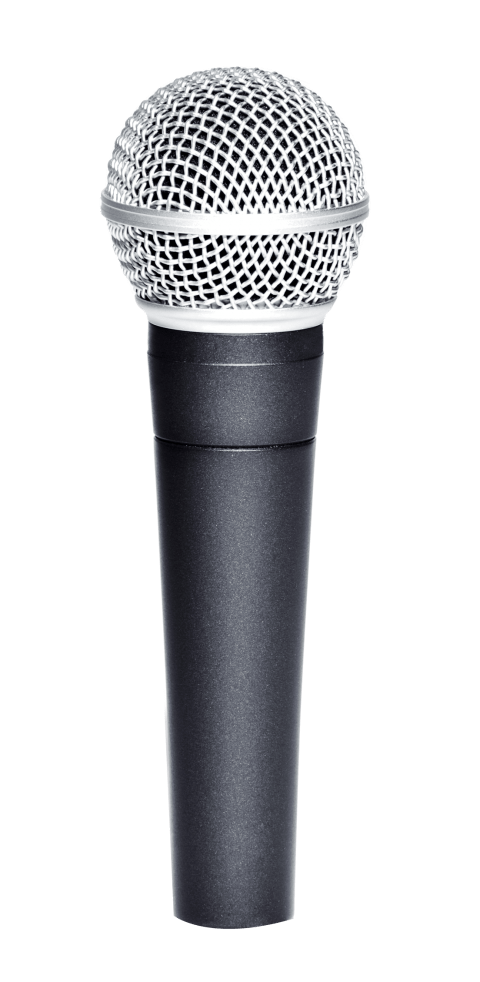 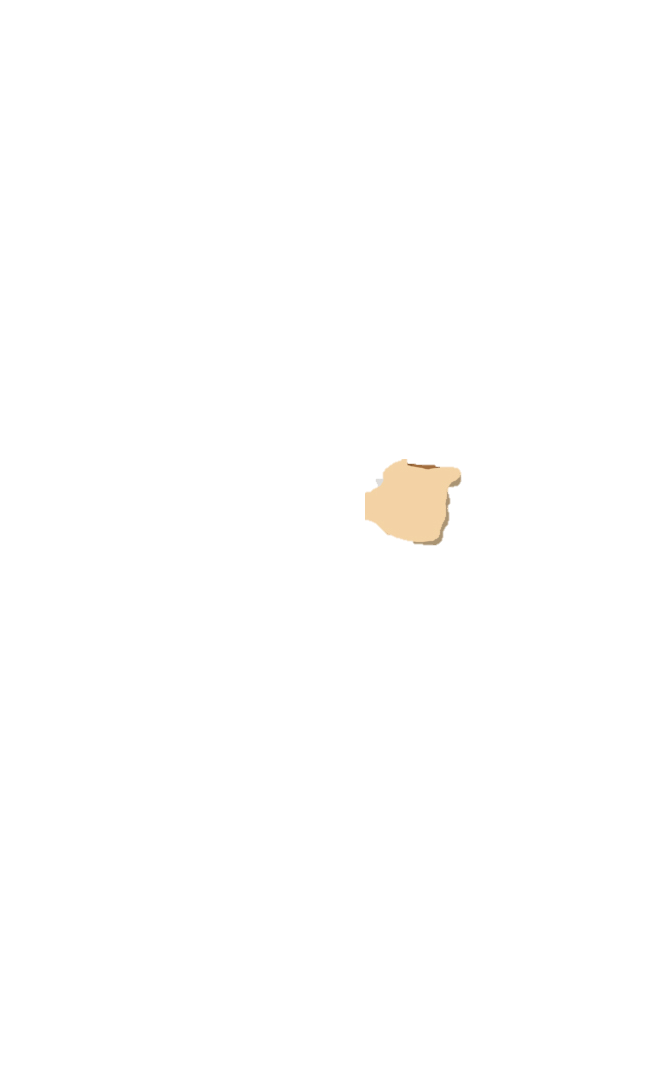 *increíble = incredible  *prisión = prison *héroe = hero
[Speaker Notes: Timing: 10 minutes

Aim:
to help students to connect the spoken and written forms of the language more securely.
to consolidate vocabulary and grammar knowledge by eliciting suggested changes to the text.

Procedure:1. Click on the audio button to play the text. Read and listen. Note: There is a full version of the audio top right with a player.  Alternatively, the audio is in 6 sections with a pause just after the words 1-5 below, to facilitate easy stop/start. 
2. To support segmentation (identifying boundaries between words), stop the audio and ask students to say:a) the next wordb) the previous word 
3. In addition, to develop understanding, vocabulary and grammar knowledge, pause at key points and ask students to suggest an alternative word/phrase that could replace the next word. This is a chance to draw on previously taught grammar and vocabulary knowledge. Students will need to think about the kinds of words they can use in context, depending on where the audio stops. Words in bold tin the transcipt below are those after which the audio stops.
4. Students could also be asked to identify examples of ‘I was doing’ and ‘he/she was doing’. These phrases will both be translated by ‘estaba’, so students will have to use the context to identify the subject in each example.

Possible answers:
(2) Any masculine noun that is a type of building e.g. teatro, colegio, banco, castillo
(3) Any phrase which could refer to ‘las’ personas e.g. que estaban allí/delante del banco/en el banco, que vieron el accidente, estaban caminado/trabajando por esta zona
(4) A verb in the 1st person preterite e.g. oí, vi or 3rd person preterite e.g. un señor/a gridó/saltó/corrió/rompió
(5) A location e.g. en el parque/el banco/el centro, a state/emotion e.g enojado/emocionado/asustado or a present participle e.g. caminado/buscando/sacando fotos
(6) A person or animal followed by a 3rd person preterite verb e.g. mi hijo/mi madre/mi amigo /mi perro corrió/gritó/lo atacó/lo paró/lo cogió

Transcript:

(1)Hola, estoy grabando en esta calle después de un accidente terrible. Los protagonistas de la escena son: un coche oscuro y el edificio del  (2) banco. Estoy preguntando a las personas que (3) estaban caminando por esta zona cuando el accidente pasó. Perdón, ¿estabas pasando por aquí cuando la policía llegó?
¿Yo? Sí, estaba descansando al fondo del parque cuando de repente (4) oí un ruido muy fuerte. Mi hijo estaba jugando con su compañero cuando empezó a correr hasta aquí con miedo.
¿Estabas mirando allí en el momento del accidente?
No, estaba respondiendo mensajes en mi móvil.
Ah,vale. Pues muchas gracias, señor.
De nada.
Bueno, ahora estoy (4) buscando a otra persona para hacer más preguntas. Perdón, perdón... ¡Hola! ¿Estabas bajando esta calle entre las ocho y las nueve?
Sí, sí. Estaba corriendo con mi perro cuando un hombre rompió (5) la puerta del banco. Estaba conduciendo un coche negro. Después estaba intentando escapar de la policía cuando mi (6) perro lo atacó con rabia. Entonces un policía lo paró y lo llevó a prisión*.
¡Increíble*! ¡Tu perro es un héroe*!

Note:
1. The verb ‘pasar’ is used with its two meanings in paragraph 1 (‘happen’ and ‘pass’).

Frequency of unknown vocabulary including cognates:
increíble [1642]; prisión [2617]; héroe[2242]]
Preguntas sobre el texto I
[1/2]
leer
1. What is Lucía doing in the street? (¿Qué está haciendo Lucía en la calle?)
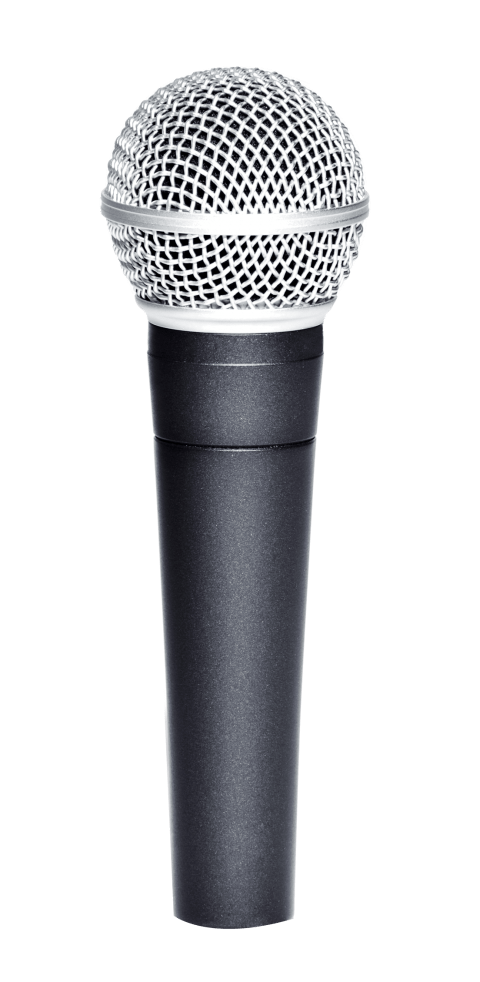 Recording after a terrible accident.
(“Estoy grabando en esta calle después de un accidente terrible”.)
2. What happened when the first person was resting? (Qué pasó cuando la primera persona estaba descansando?)
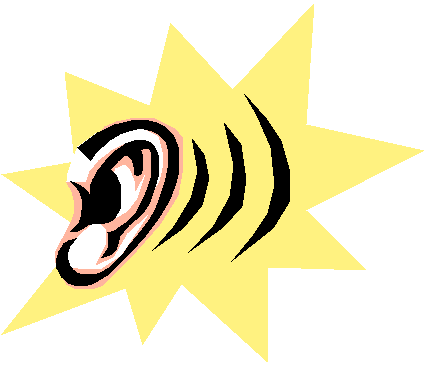 They heard a very loud noise.
(“Oí un ruido muy fuerte”.)
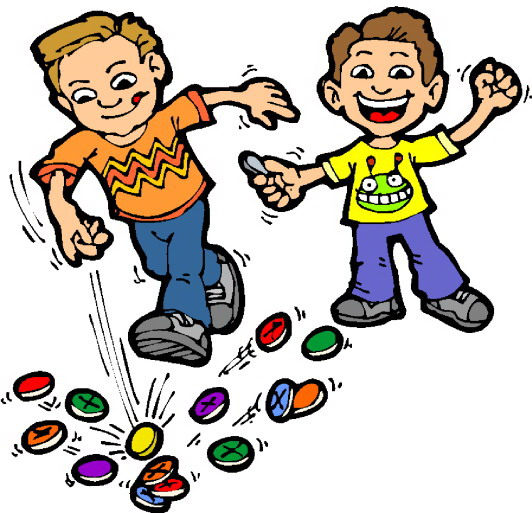 3. What was his son doing when the accident happened? 
(Qué estaba haciendo su hijo cuando pasó el accidente?)
(“Mi hijo estaba jugando con su compañero”.)
He was playing with his classmate.
[Speaker Notes: [1/2]
Timing:

Aim:
to apply knowledge of this week’s grammar and vocabulary to understand the finer details of a text (next two slides).

Procedure:
 Students read the dialogue on the previous slide and answer questions based on the test.  The questions are provided in English and in Spanish on an accompanying handout.
See the following slide for the answers. Click to reveal each one in sequence.]
Preguntas sobre el texto II
[2/2]
leer
4. Why can’t the man from second interview help Lucía? (Por qué el señor de la segunda entrevista no puede ayudar a Lucía?)
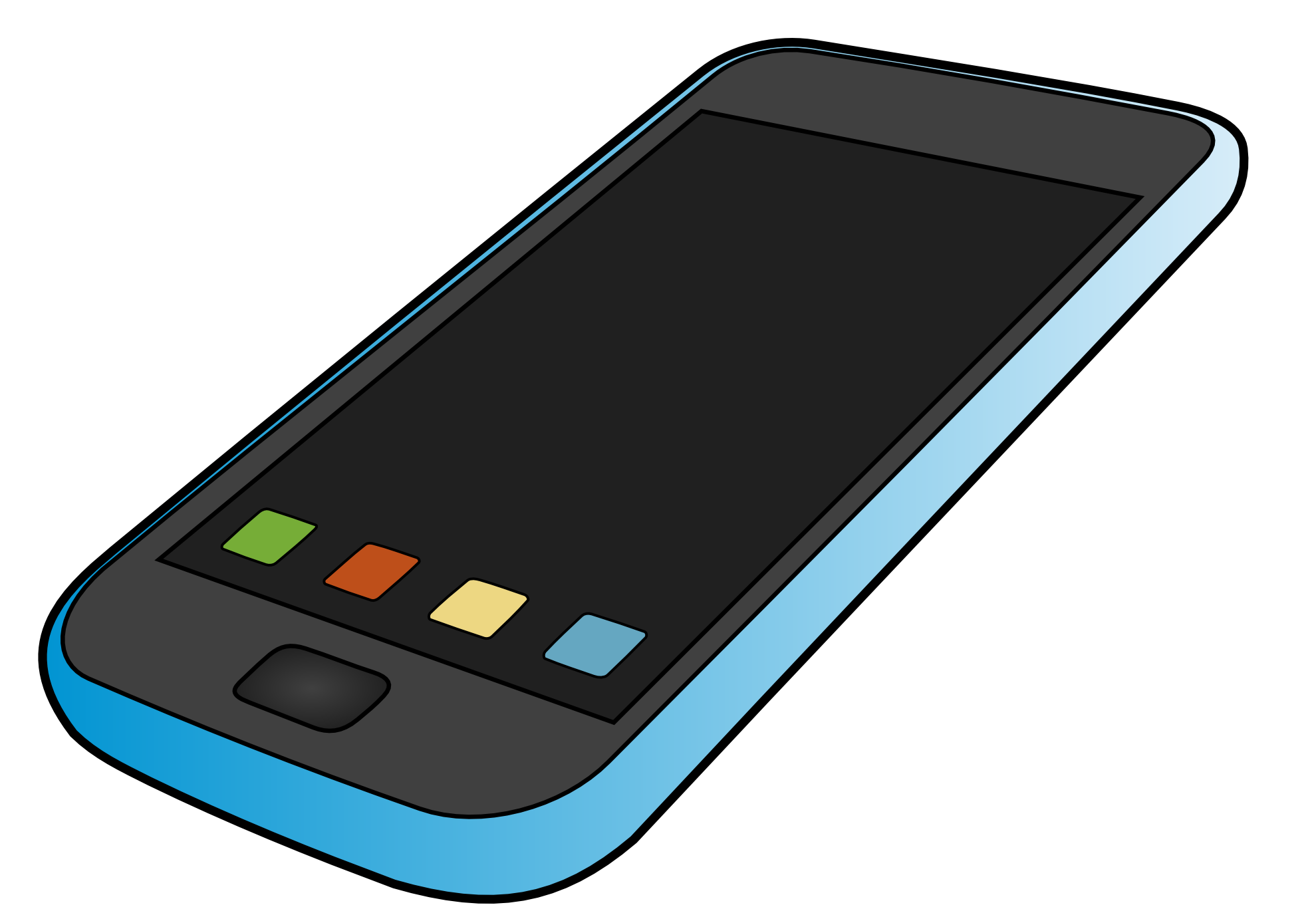 He wasn’t looking, he was responding to messages on his mobile.
(“- ¿Estabas mirando allí….? - No, estaba respondiendo mensajes en mi móvil”.)
5. What time did the accident happen? (¿A qué hora pasó el accidente?)
Between 8 and 9.
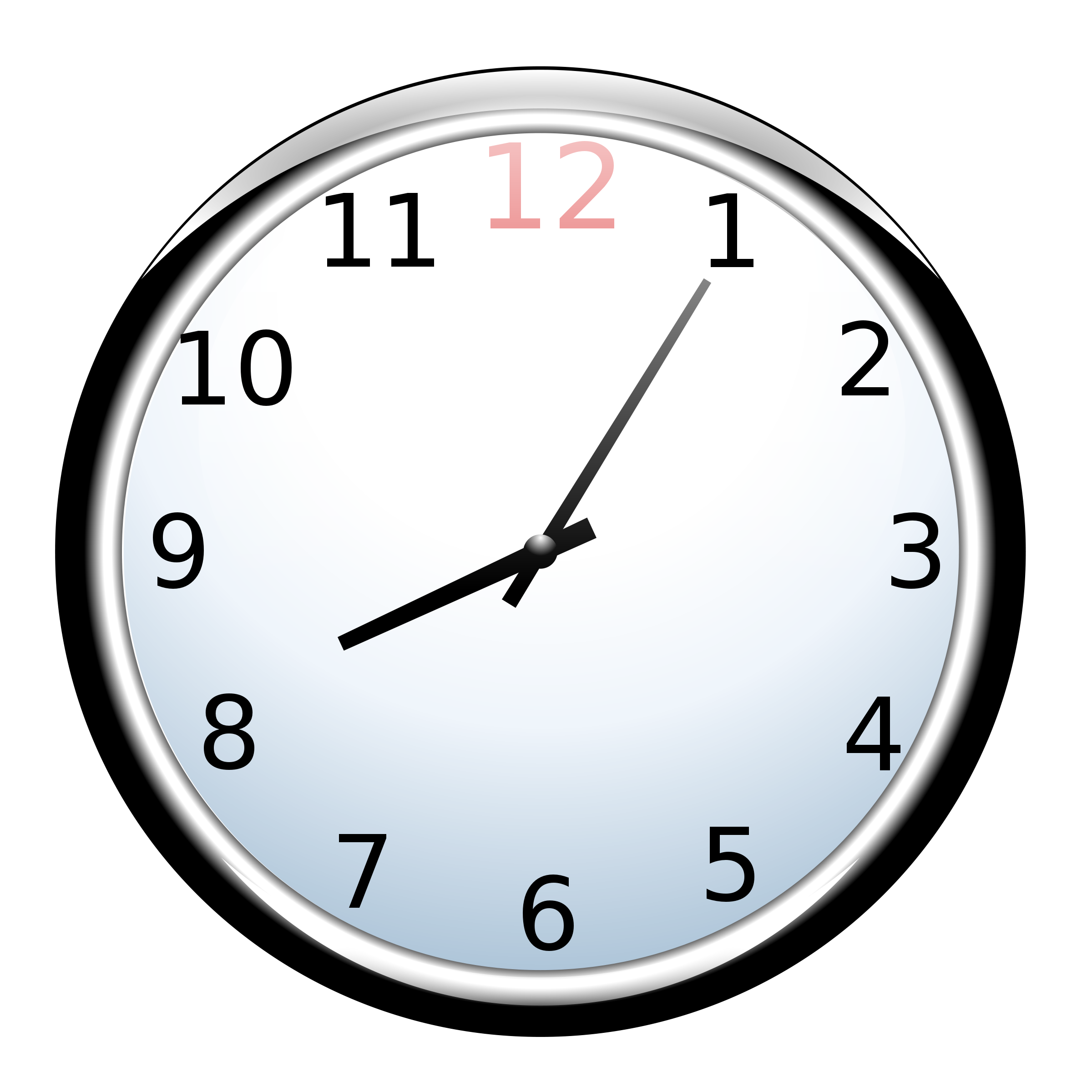 (“Entre las ocho y las nueve”.)
6. Why is the dog a hero? (¿Por qué el perro es un héroe?)
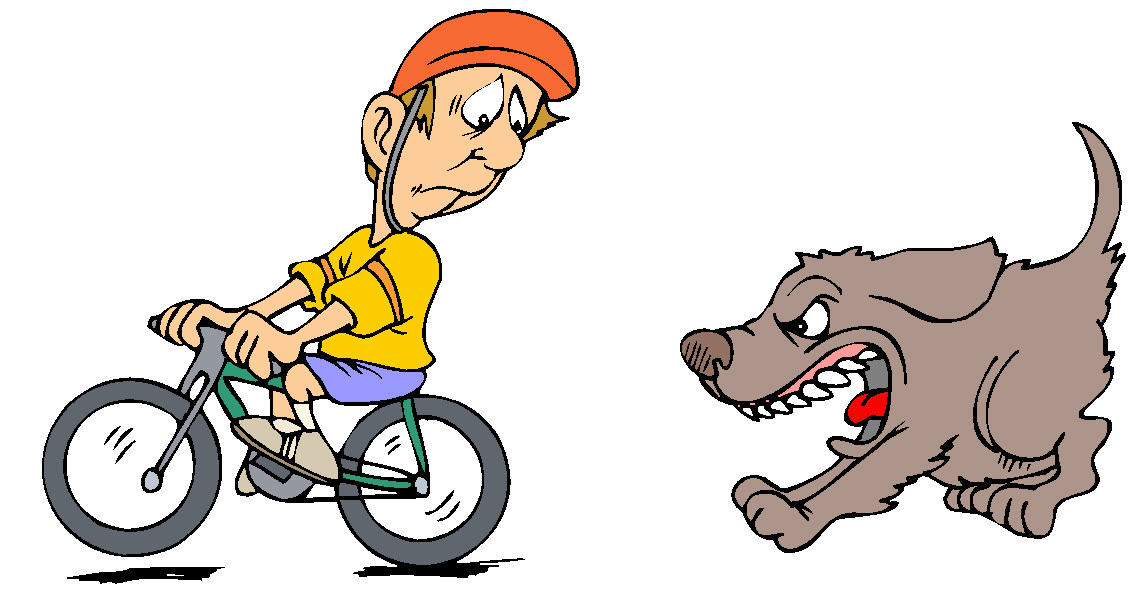 He attacked the man who was trying to escape.
(“Estaba intentando escapar de la policía cuando mi perro lo 
atacó con rabia”.)
[Speaker Notes: [2/2]]
Lee estas noticias. ¡No están completas! Escribe la parte que no está, puedes usar tu imaginación.
escribir
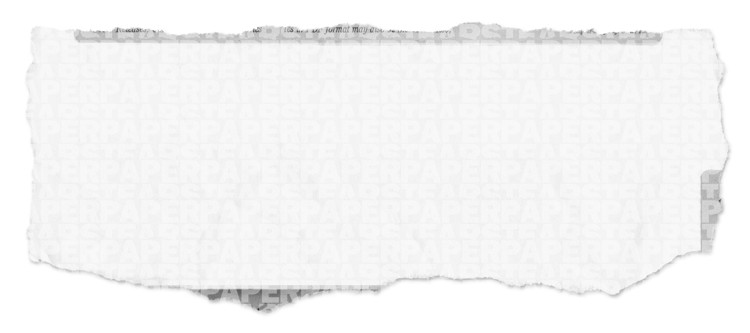 1. Un señor estaba nadando en el mar cuando... _______________
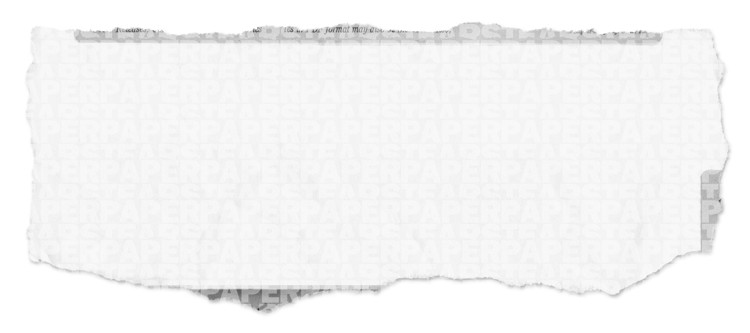 2. ______________ ... cuando encontró una bolsa llena de dinero.
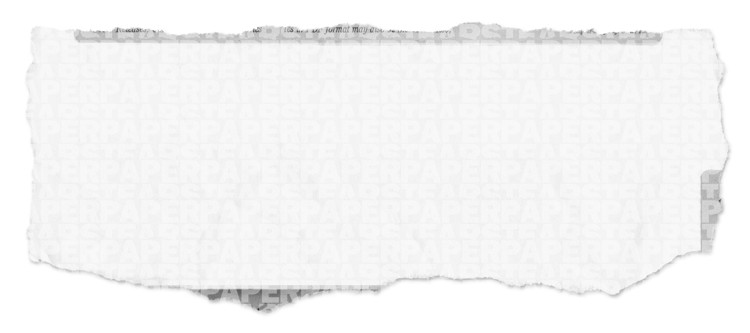 3. Una pareja estaba discutiendo cuando de repente... __________
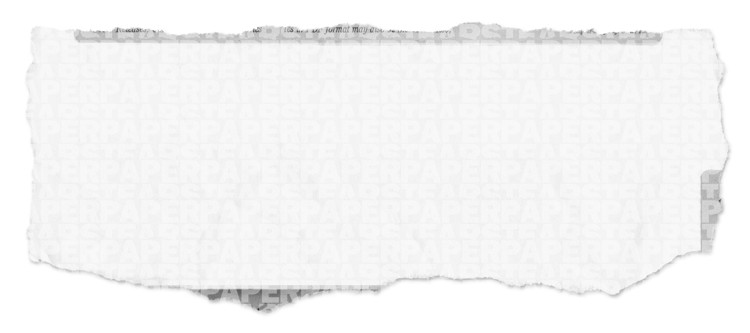 4. _______________ ...cuando un perro saltó adelante.
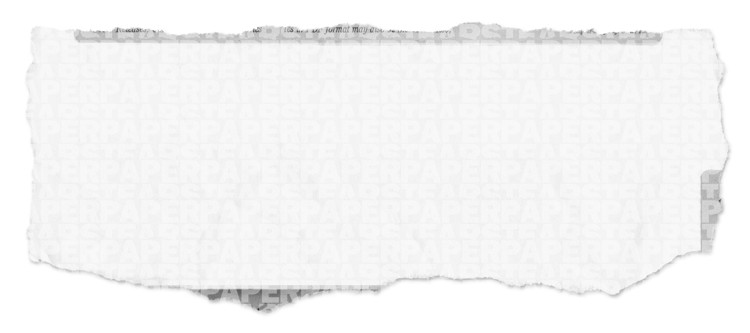 5. ______________ ... cuando un policía paró el tráfico.
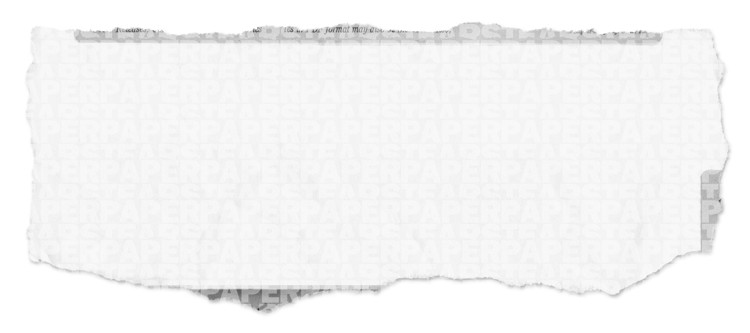 6. Una señora estaba repartiendo periódicos cuando... _______ .
[Speaker Notes: Timing: 6 minutes

Aim: to practise the singular forms of imperfect continuous + cuando + preterite.

Procedure:
Students read each sentence and complete it using their imagination. They need to consider the use of ‘estaba/s’ + –ando/–iendo to talk about what the person was doing and the use of the preterite to express the interruption.
The teacher can walk around the classroom checking students’ work and giving support.]
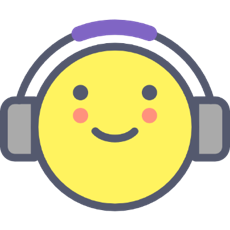 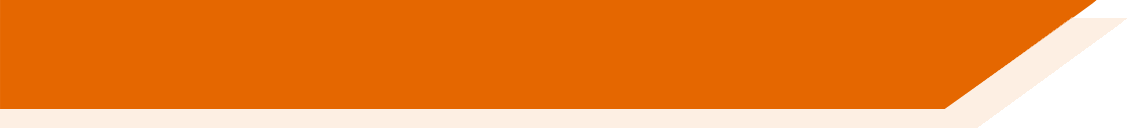 Deberes
Vocabulary Learning Homework (Y9, Term 2.2, Week 5)
This week’s homework is four vocabulary mashups from 9.1.2.7 to 9.2.2.4
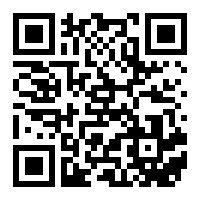 Y9 Spanish Term 2.2 Week 5 - mashup A
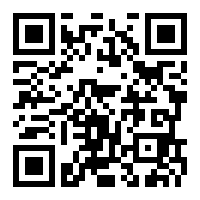 Y9 Spanish Term 2.2 Week 5 - mashup B
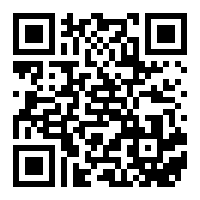 Y9 Spanish Term 2.2 Week 5 - mashup C
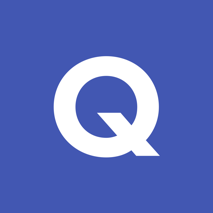 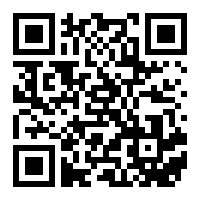 Y9 Spanish Term 2.2 Week 5 - mashup D